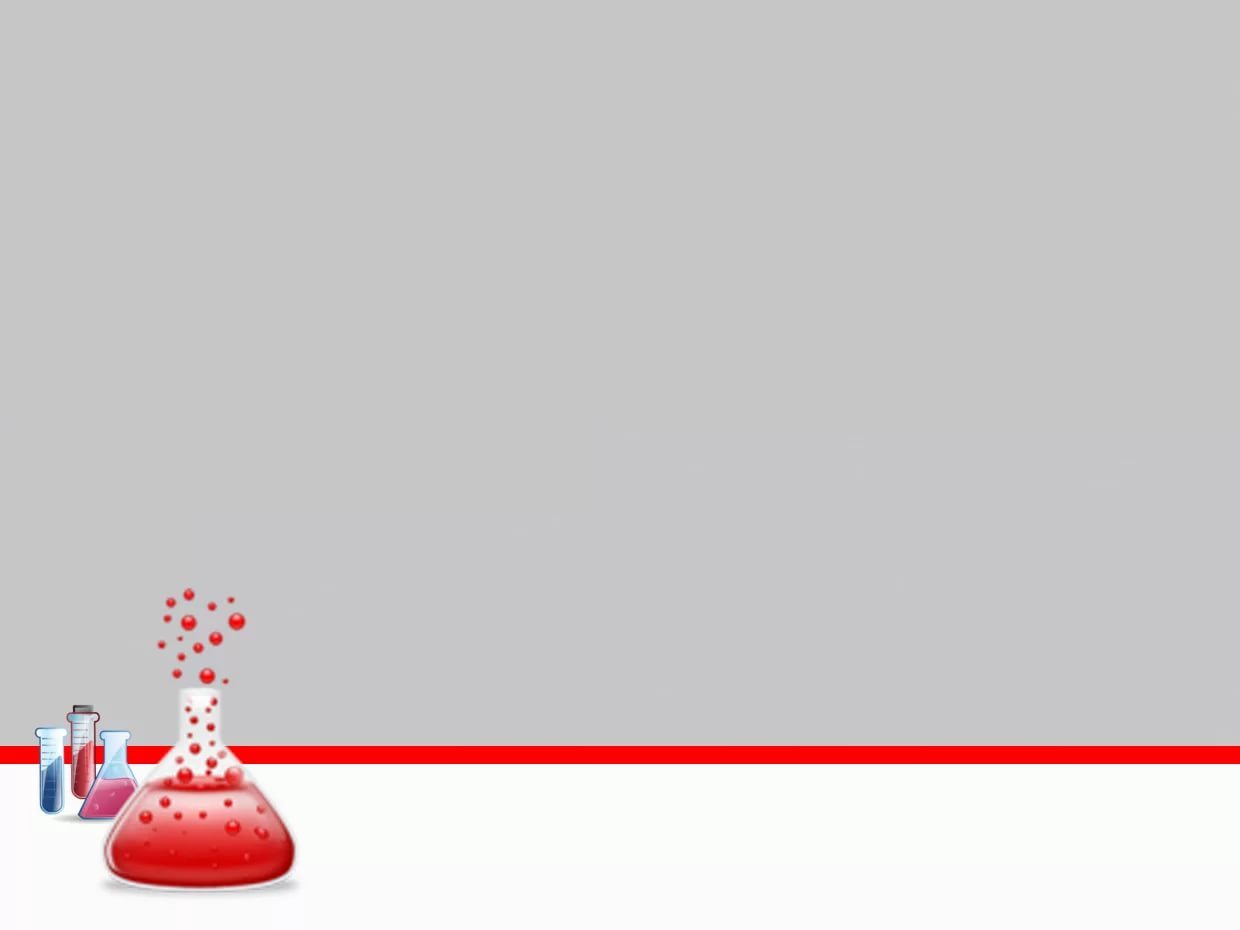 ТЕМА УРОКА: «Химия – наука о веществах и их превращениях»
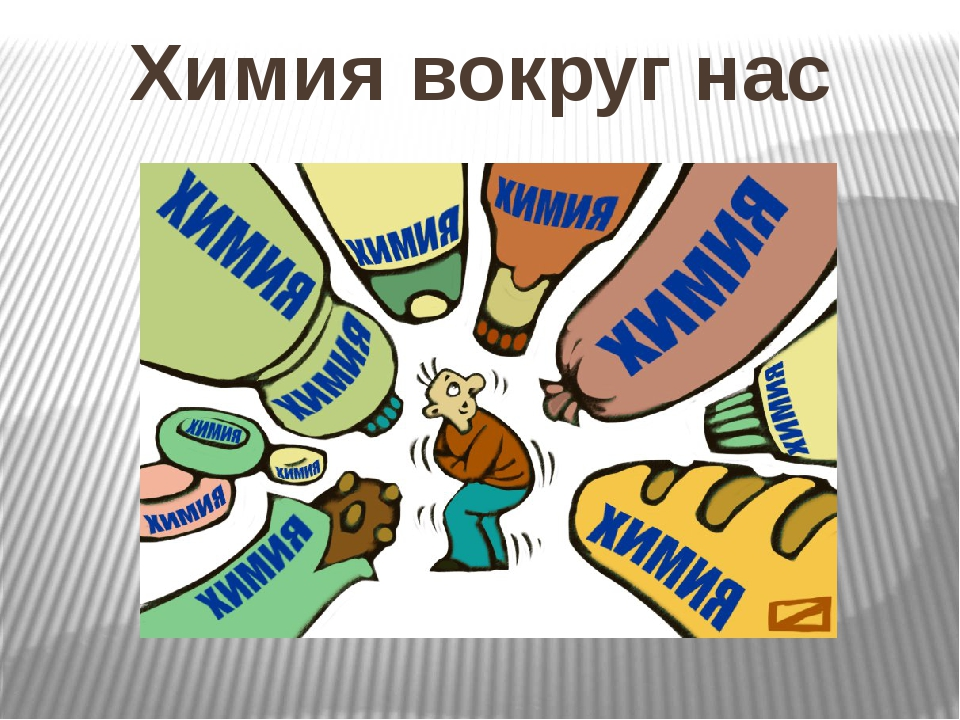 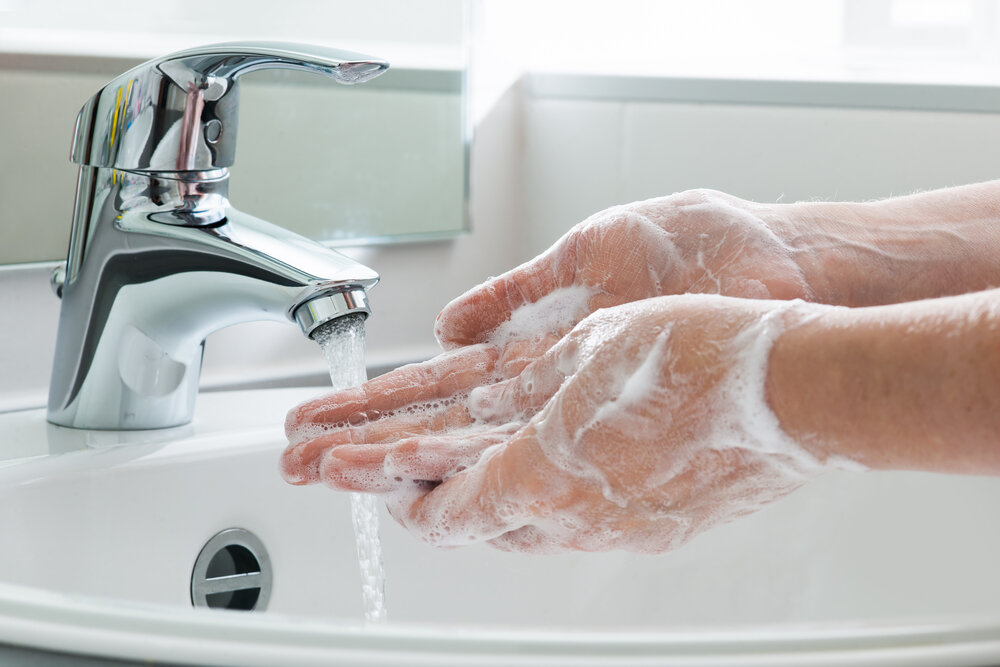 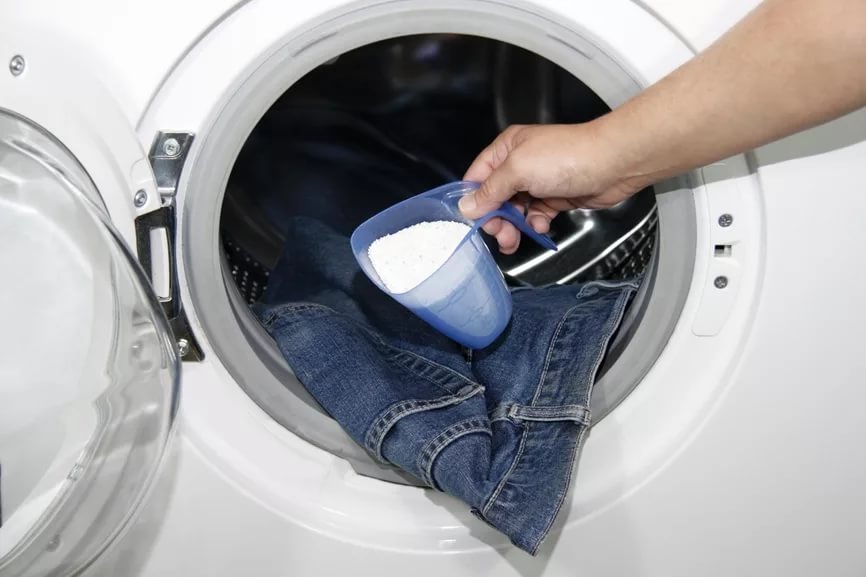 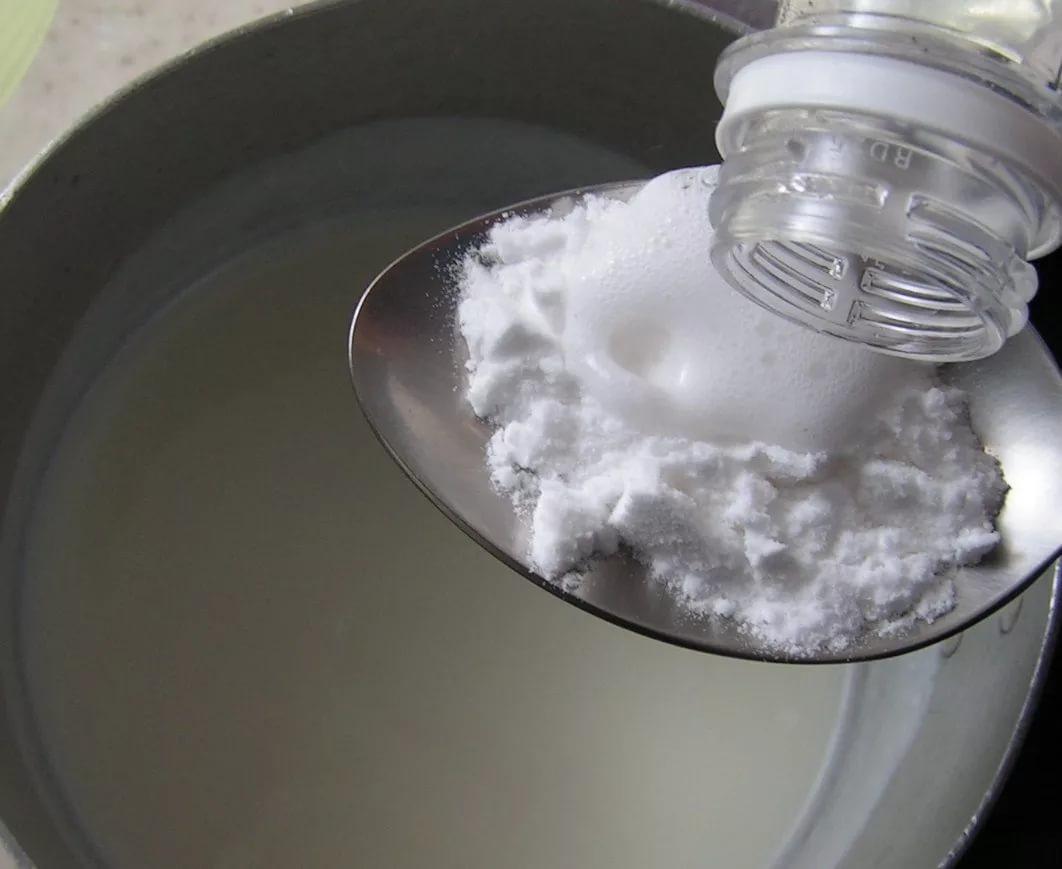 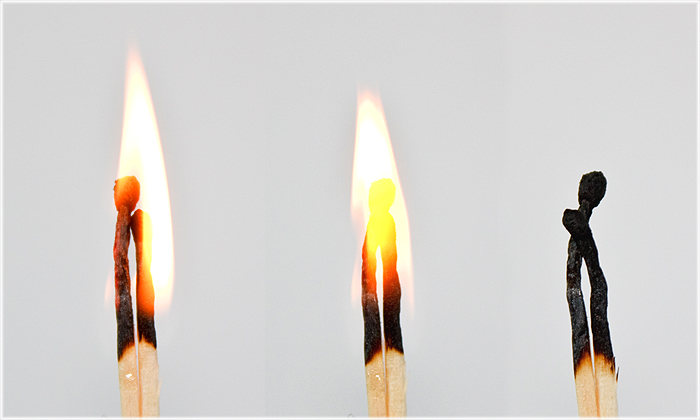 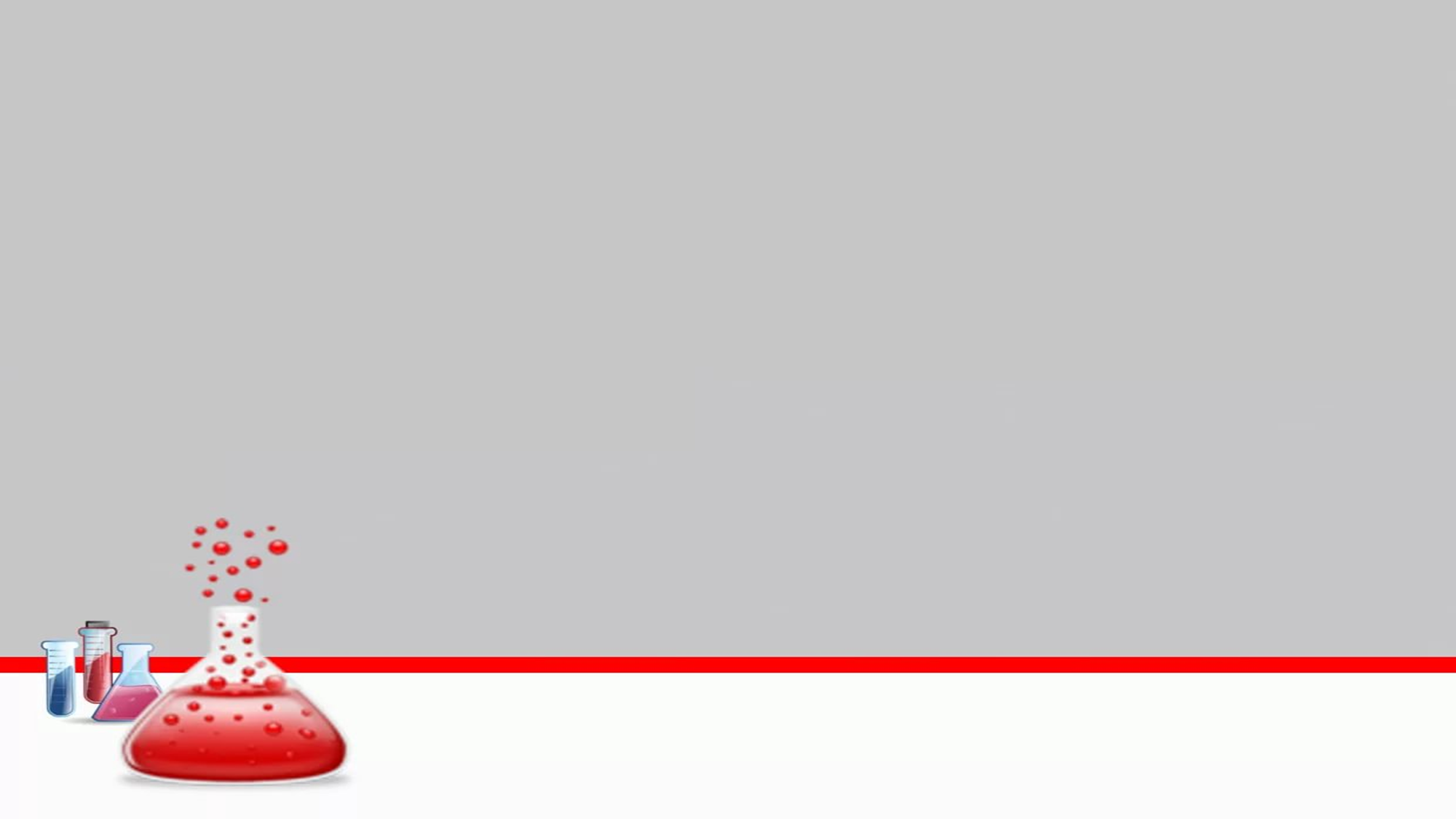 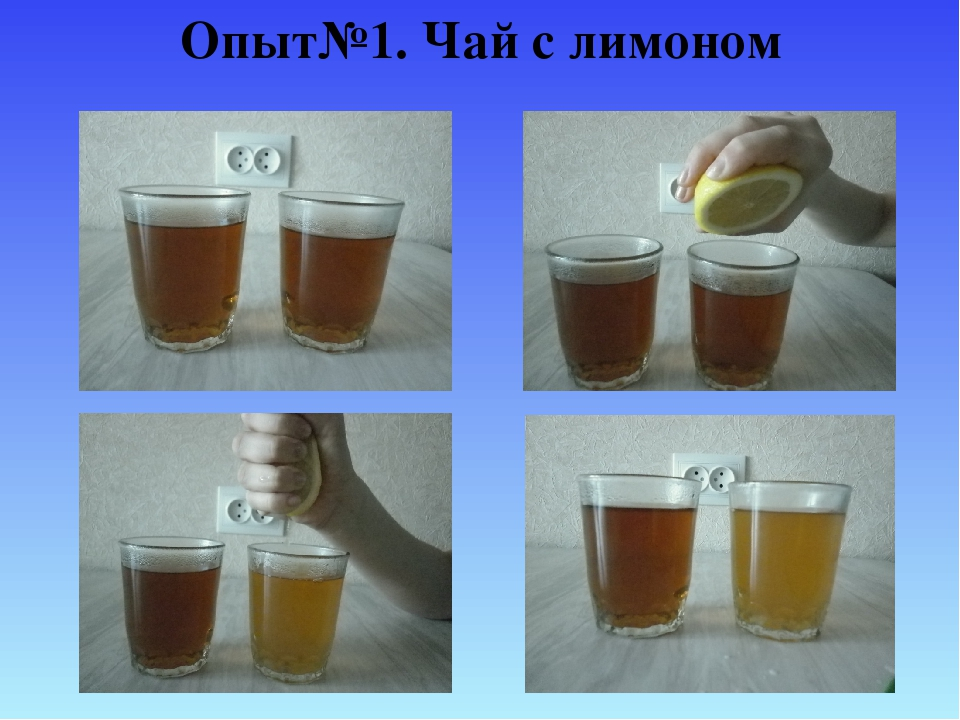 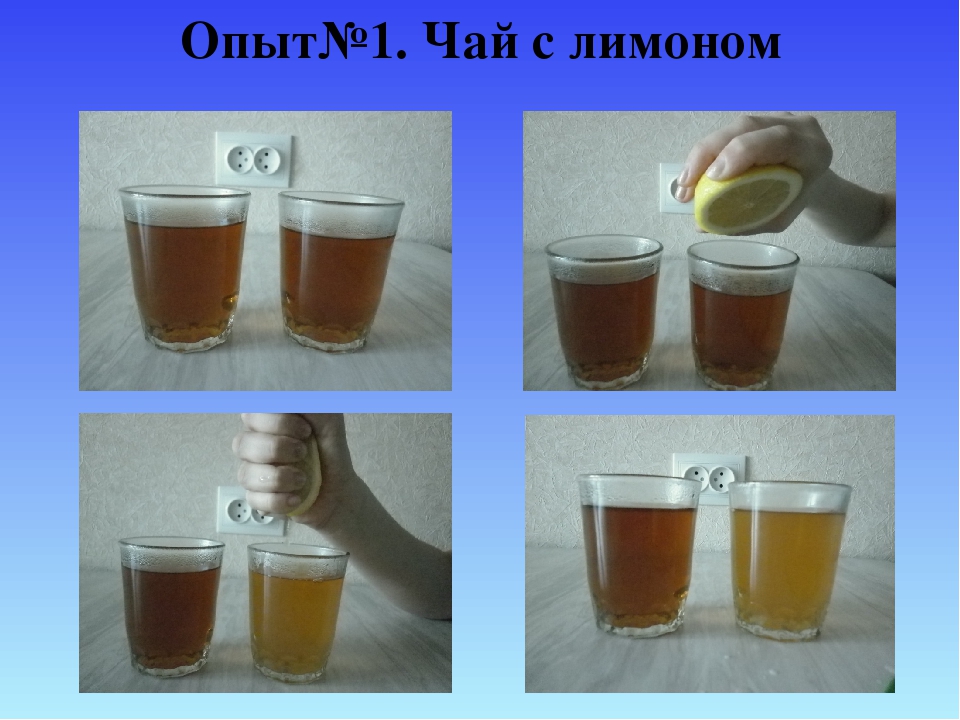 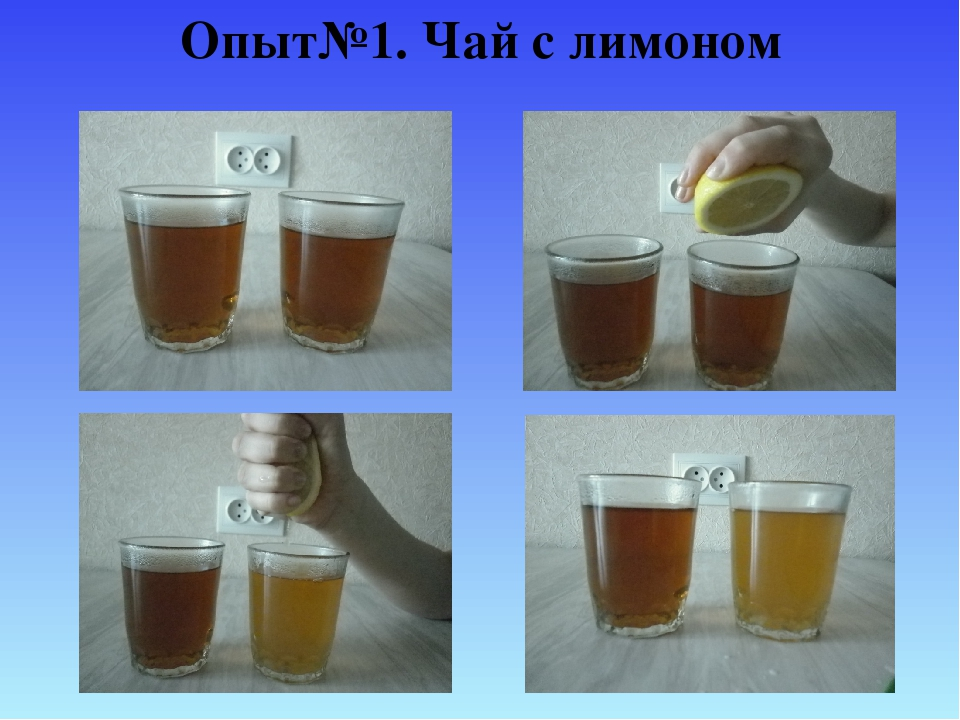 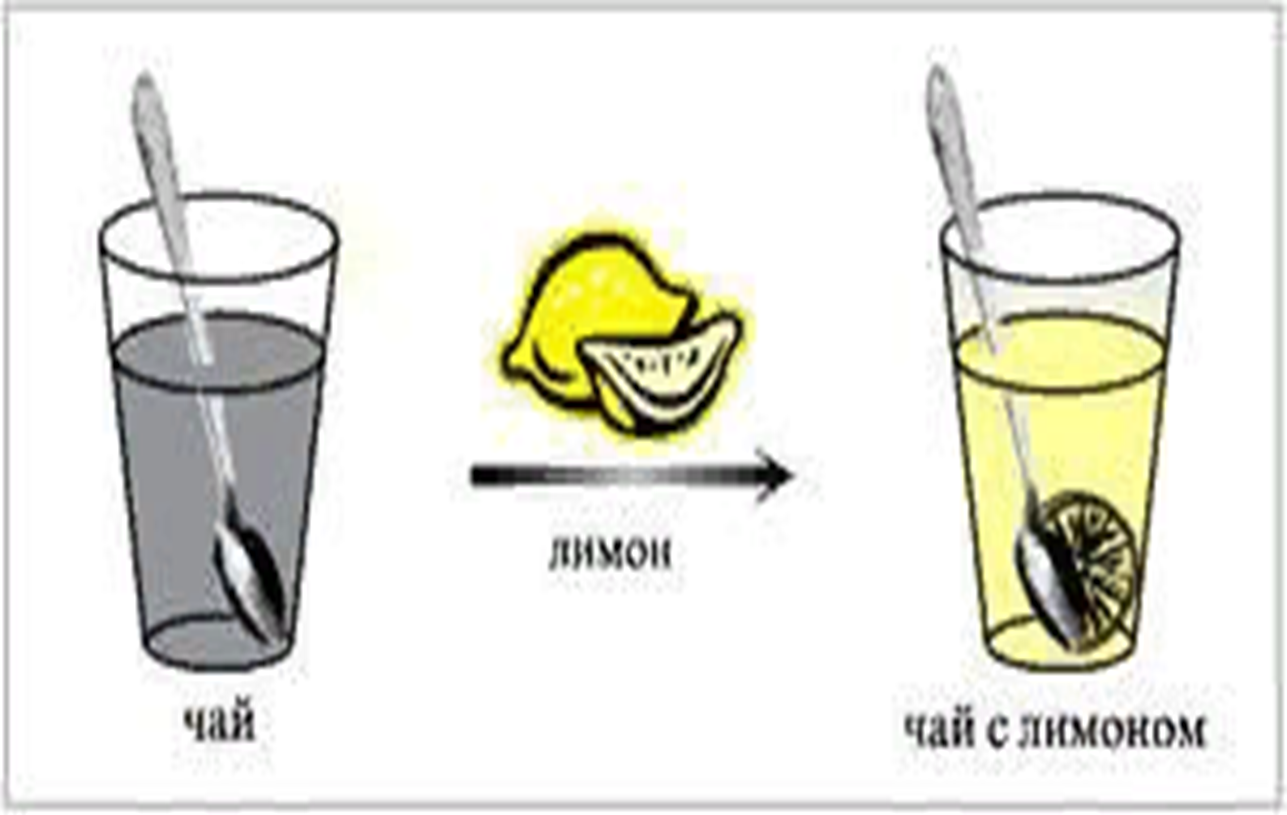 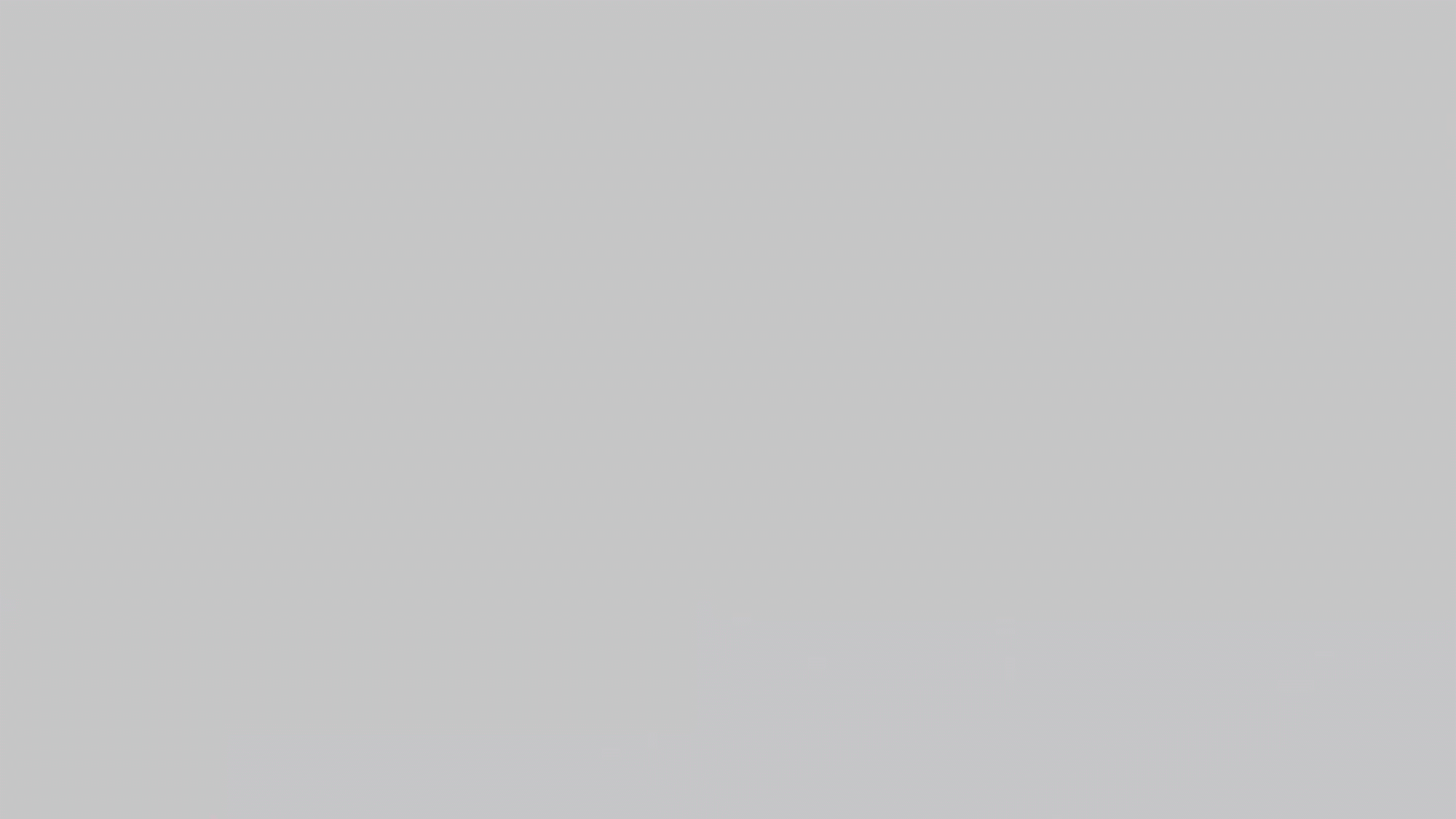 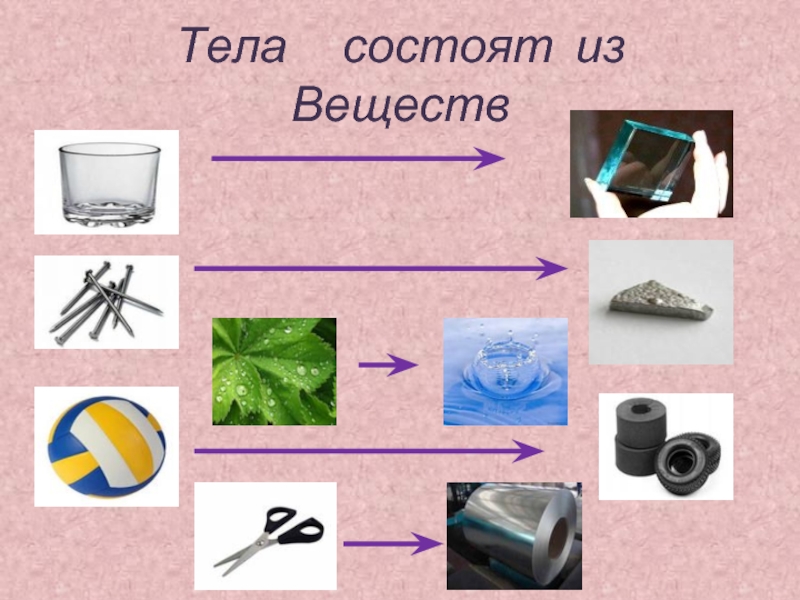 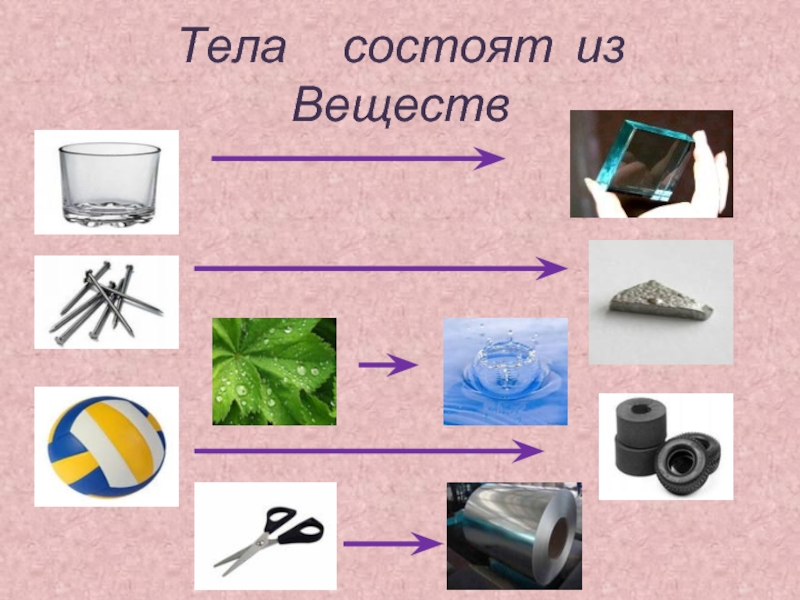 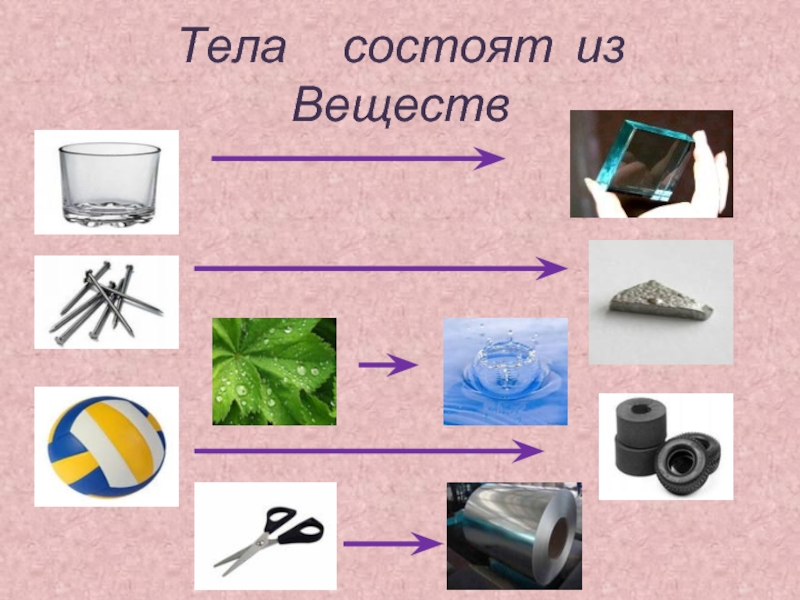 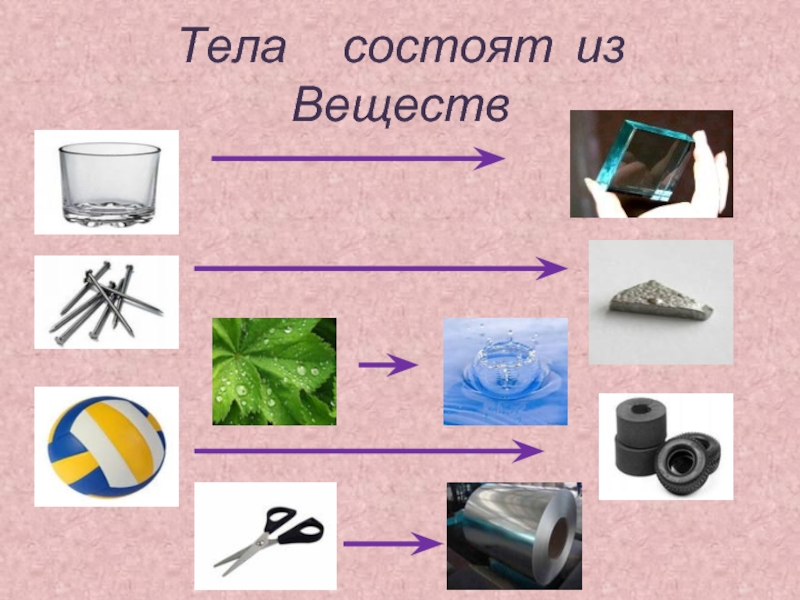 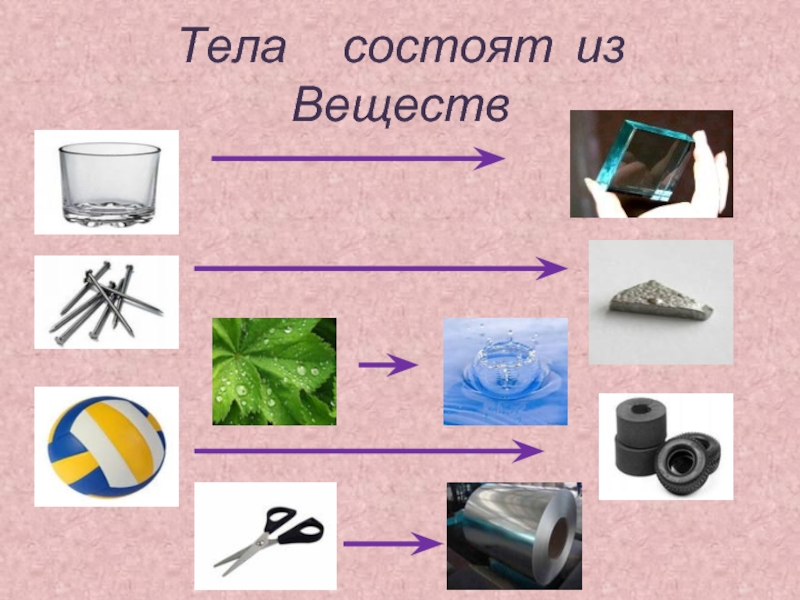 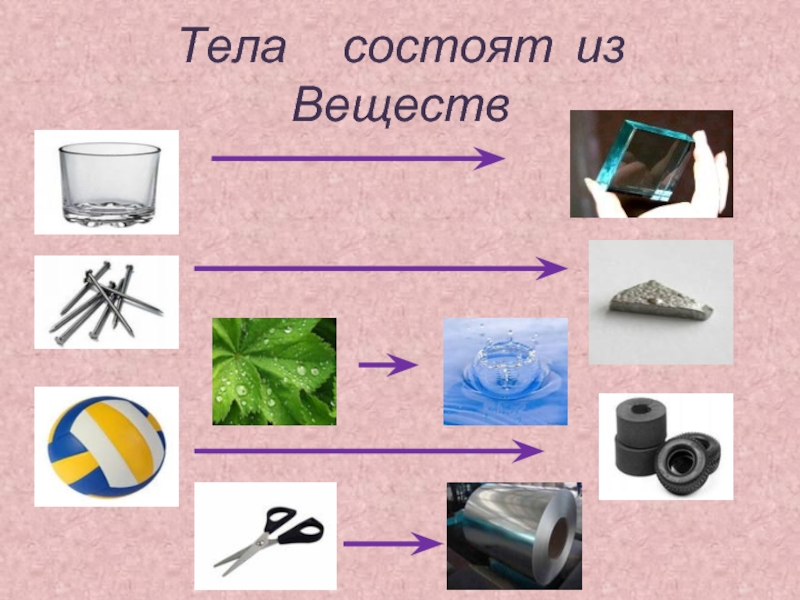 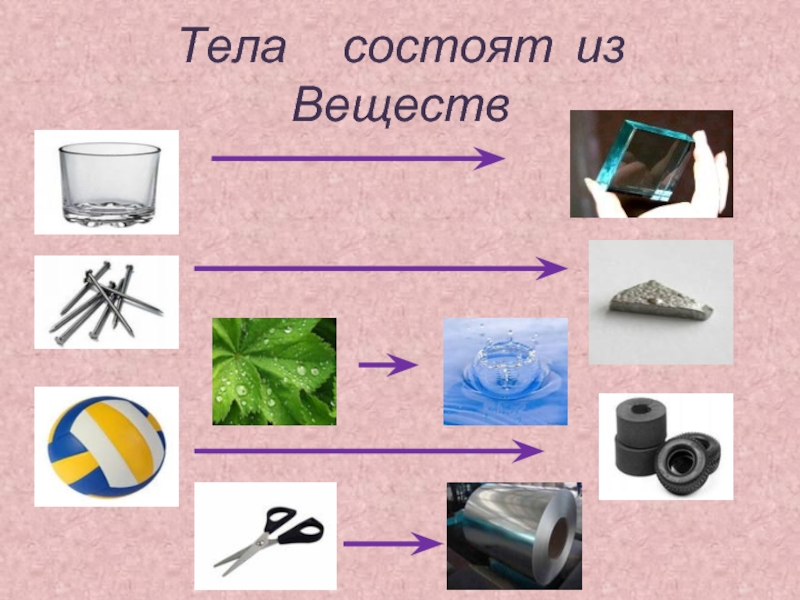 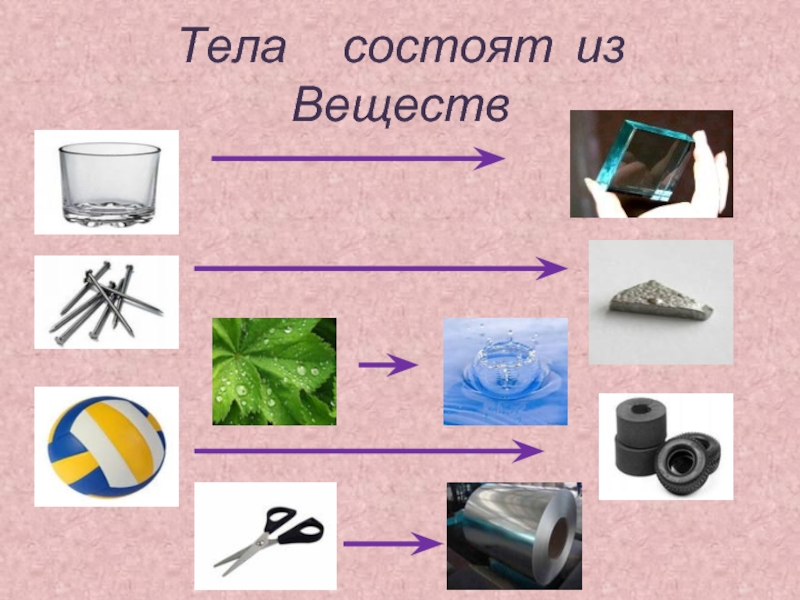 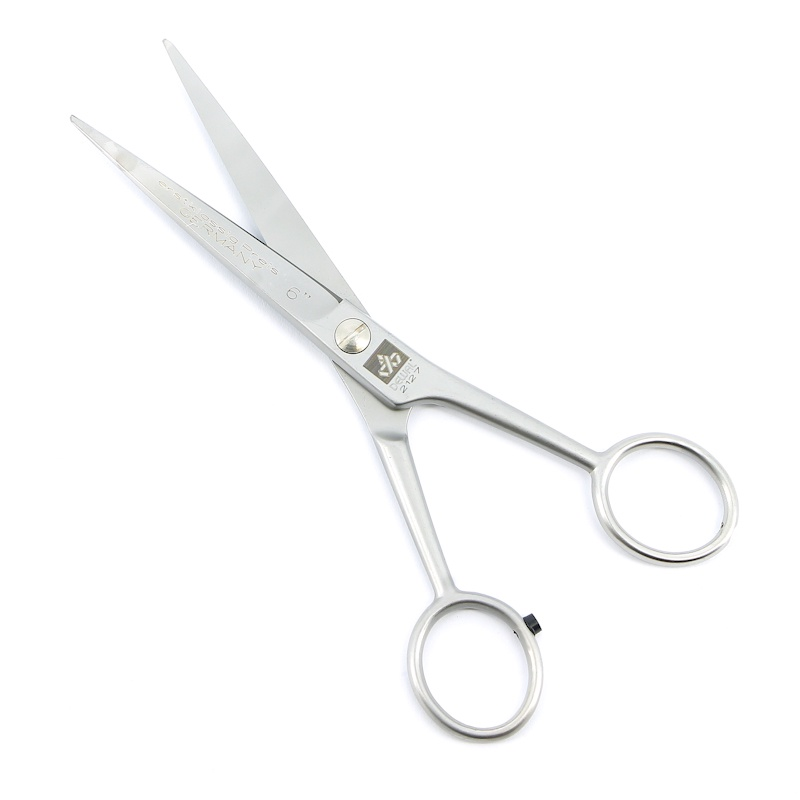 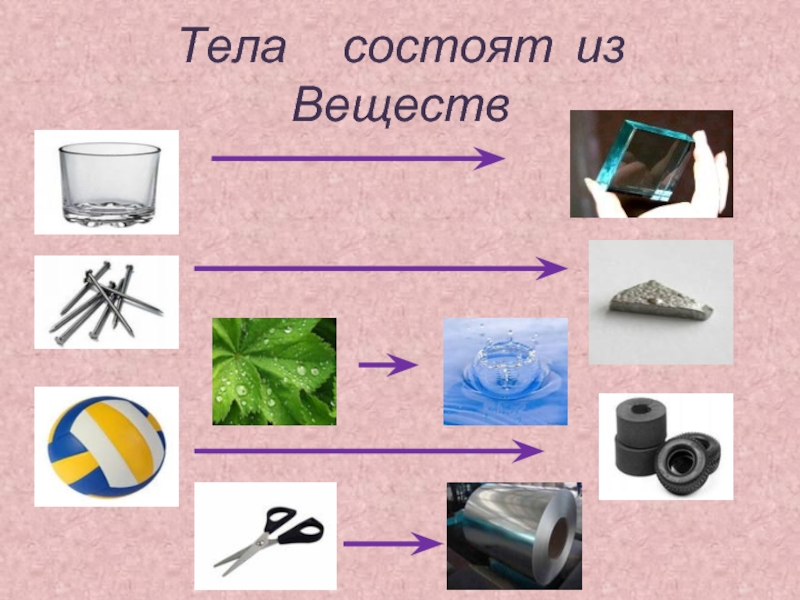 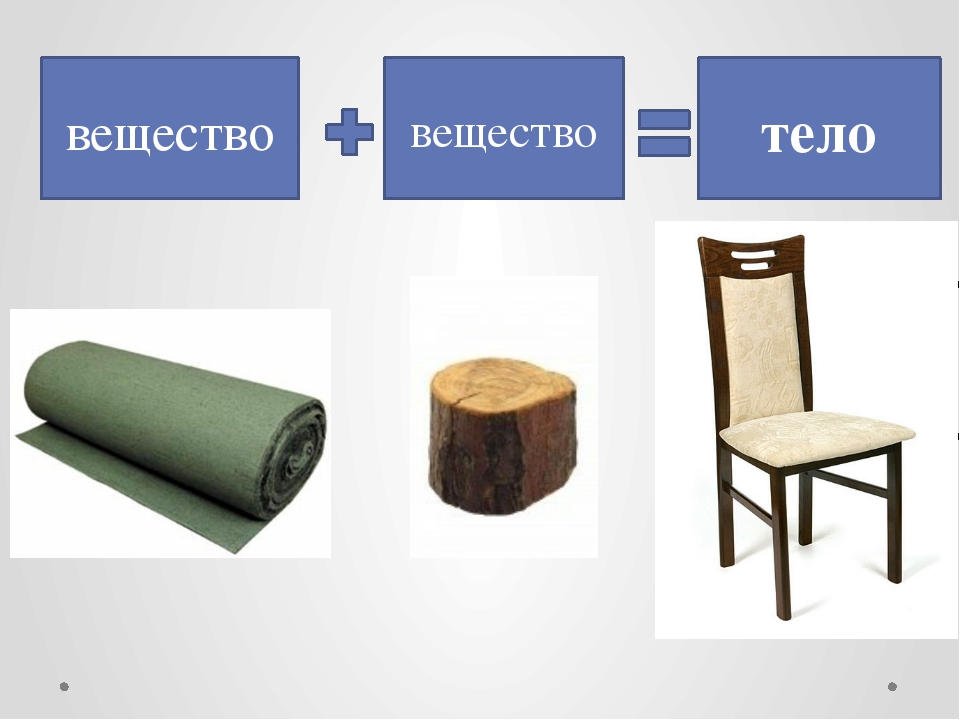 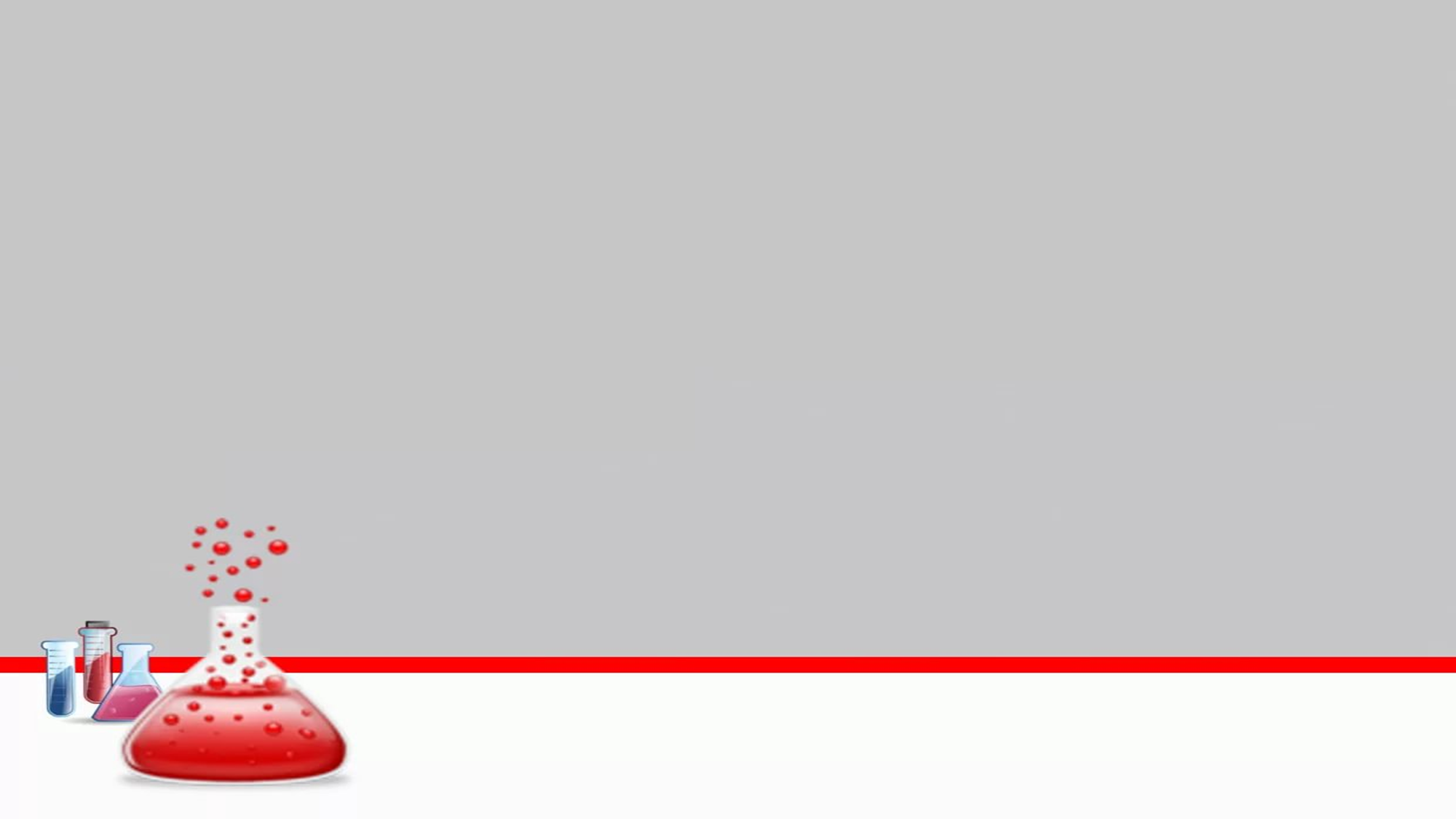 Вещество – это то, из чего состоит физическое тело Например,стекло, древесина, железо
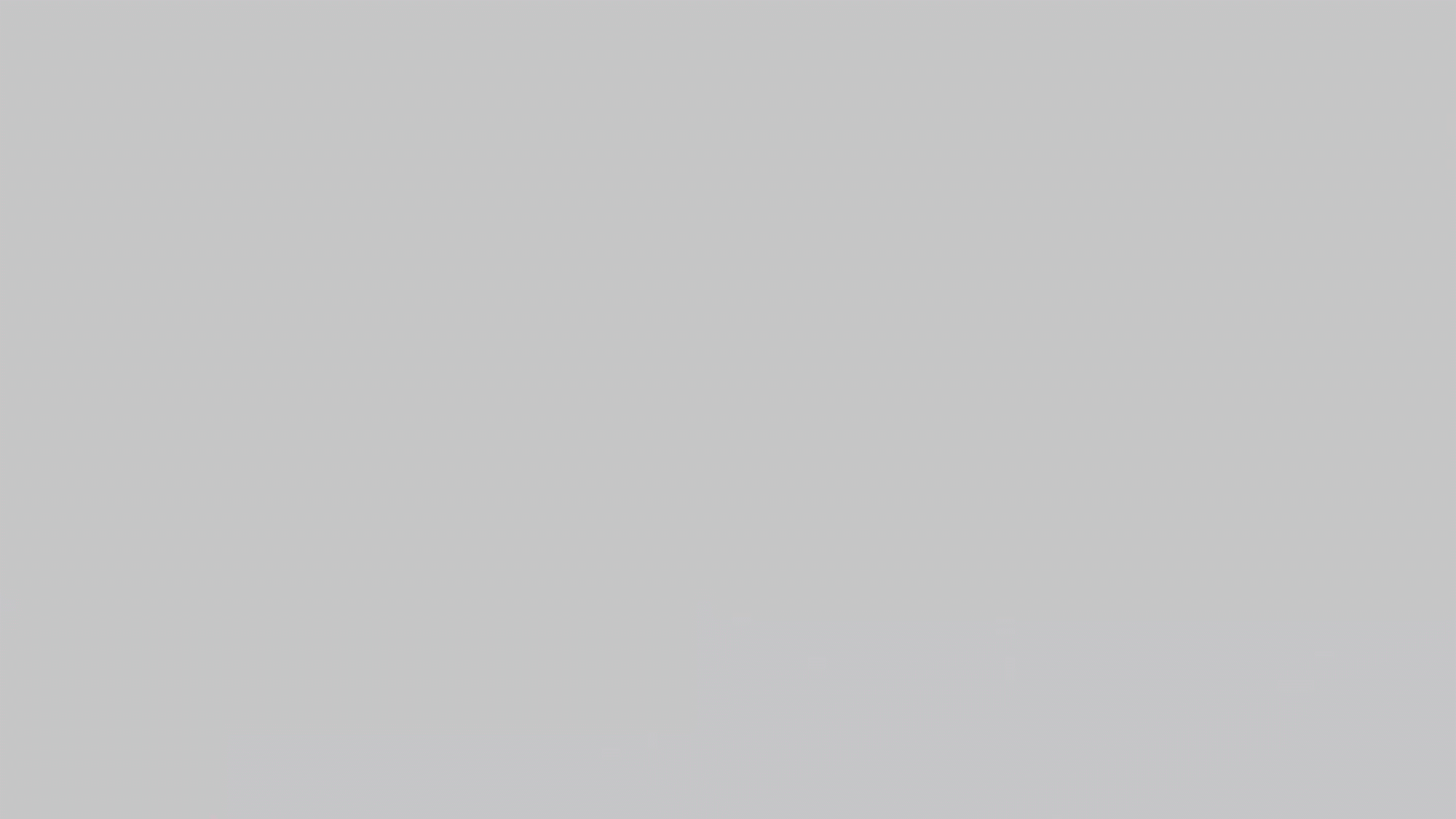 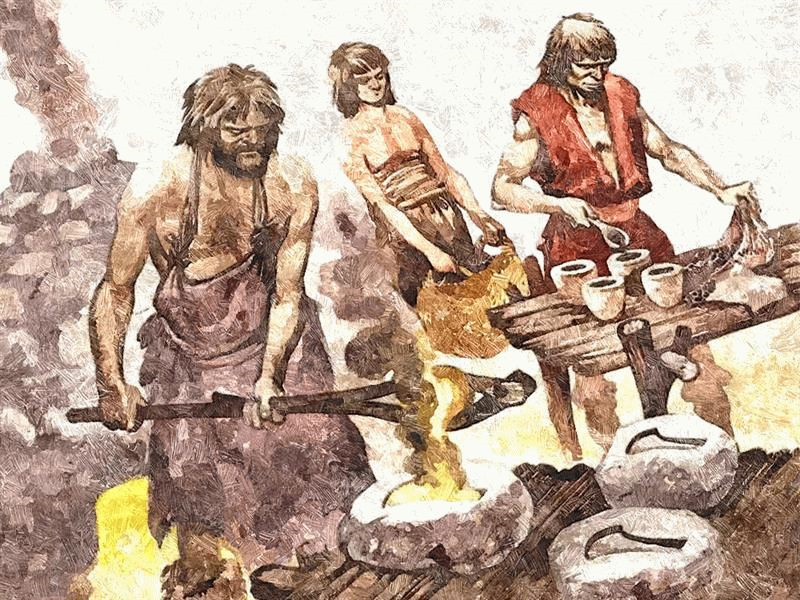 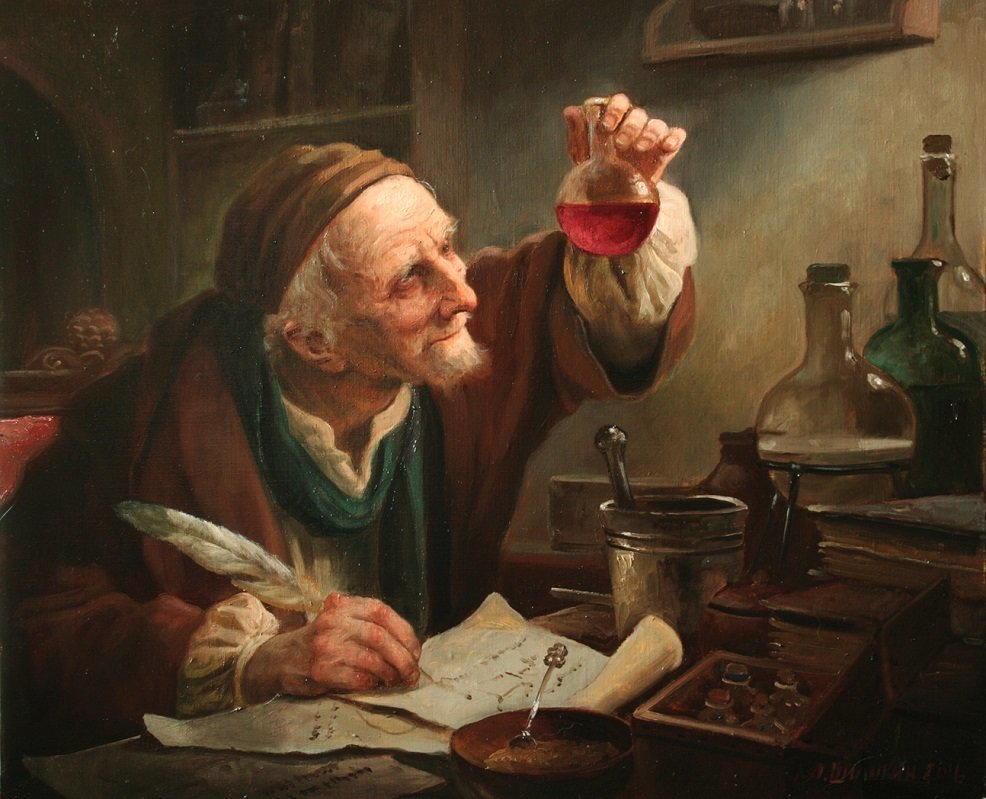 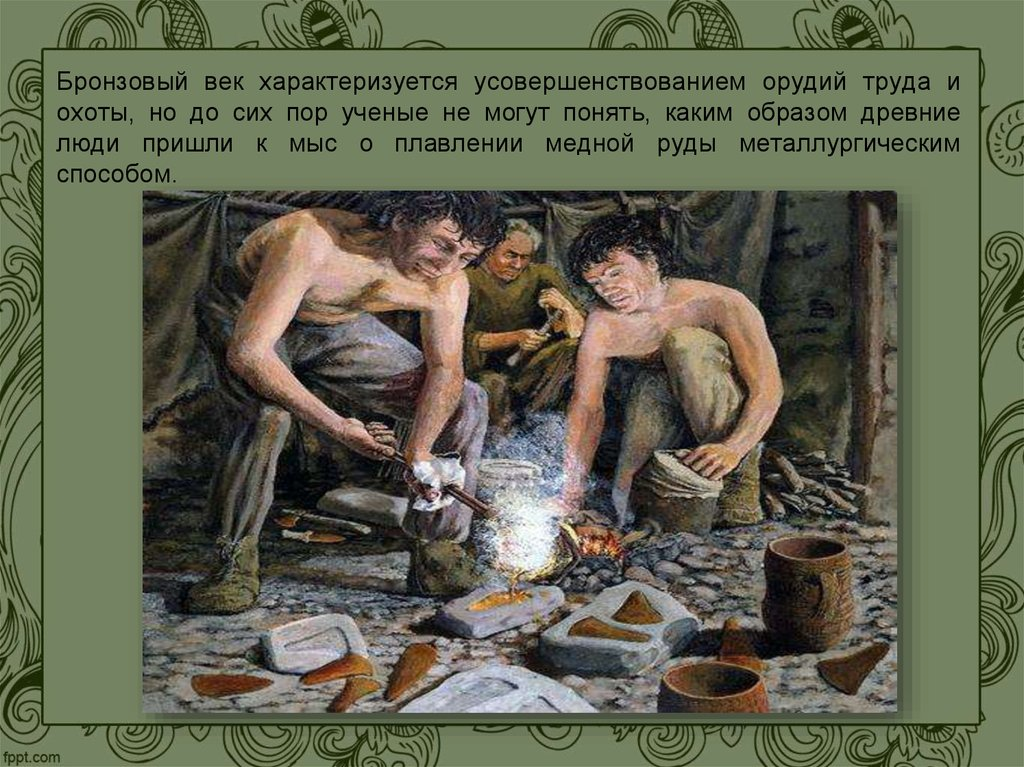 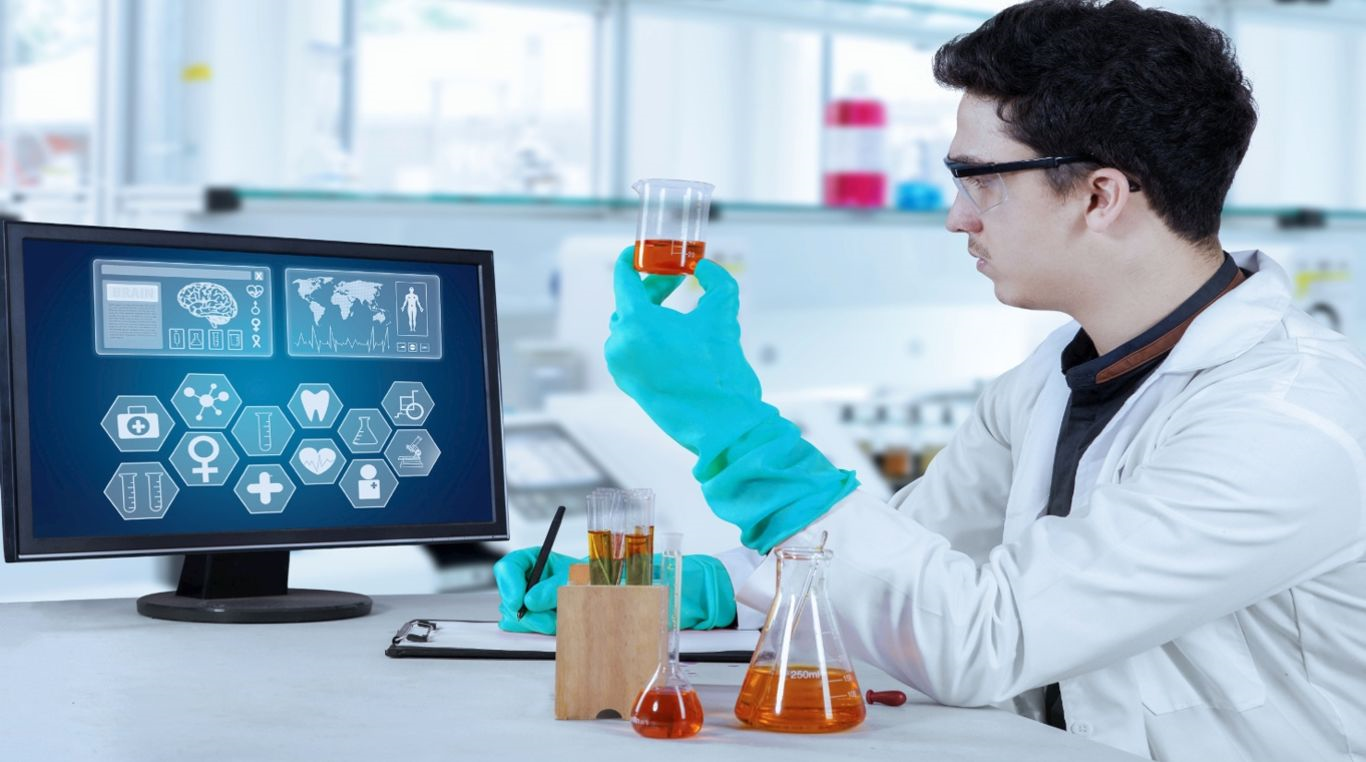 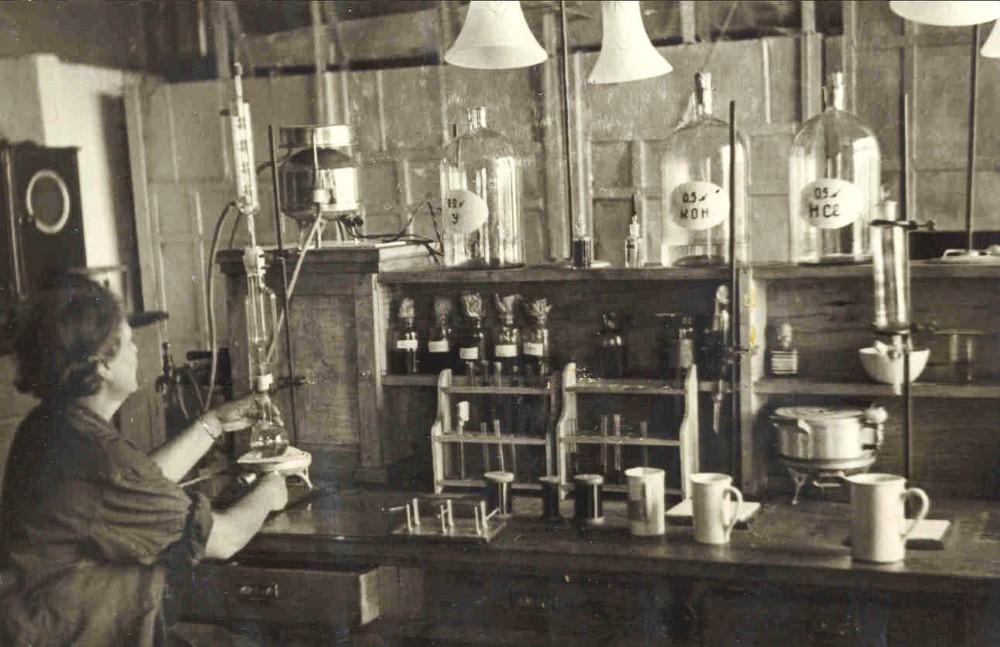 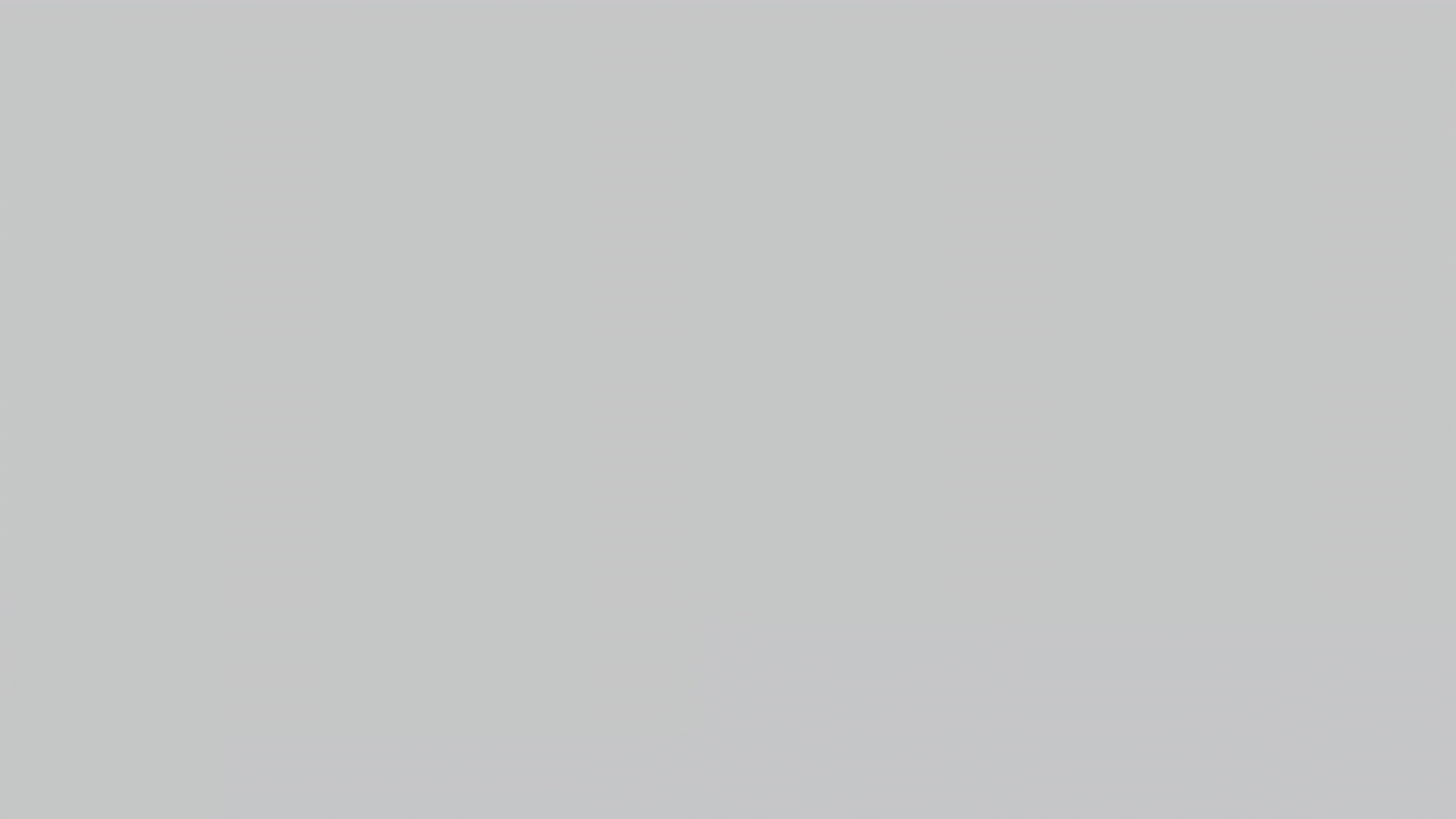 ВЕЩЕСТВО
АТОМ
МОЛЕКУЛА
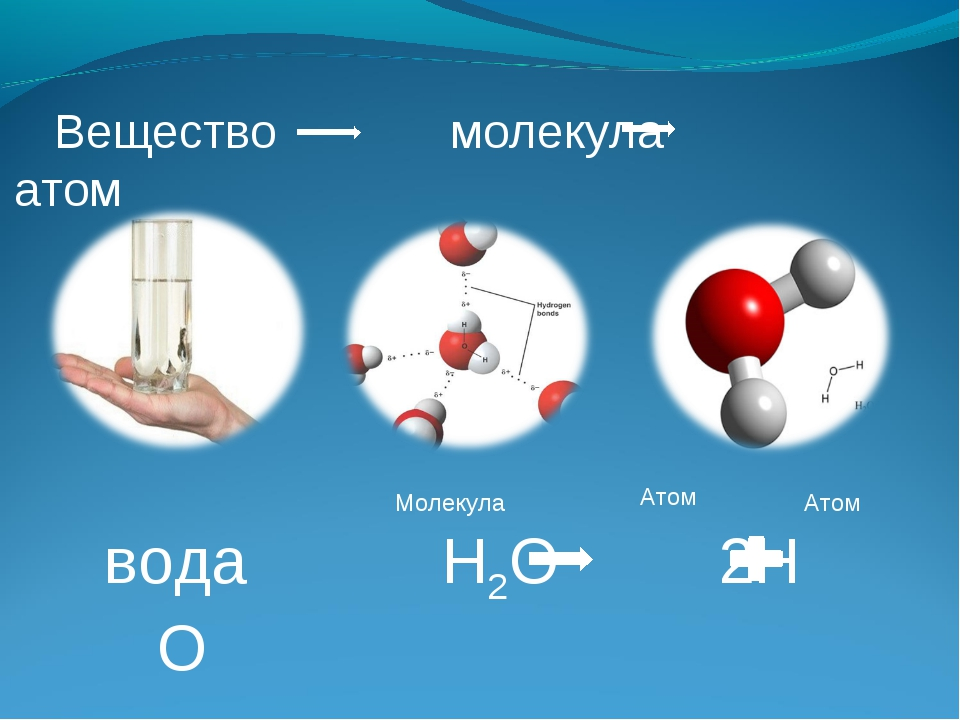 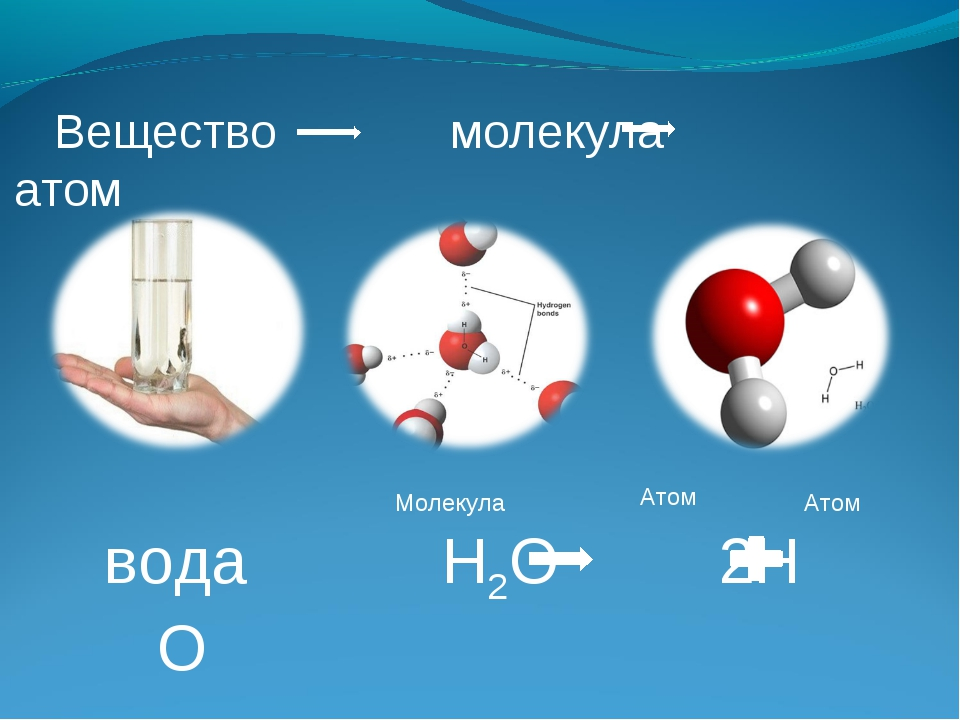 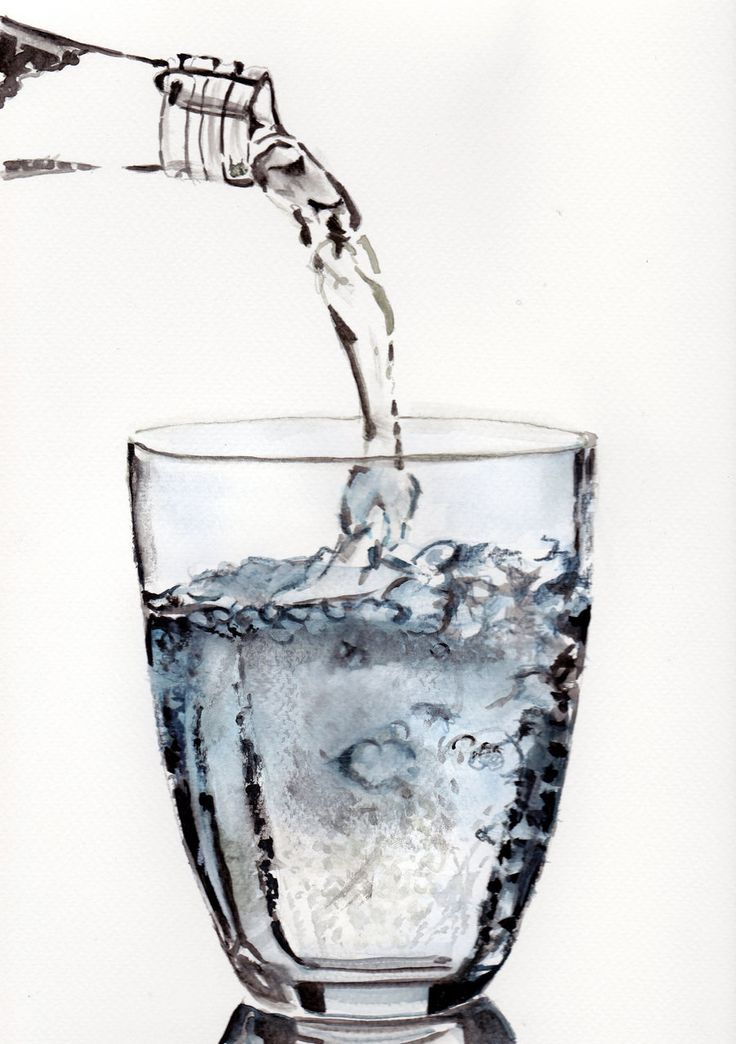 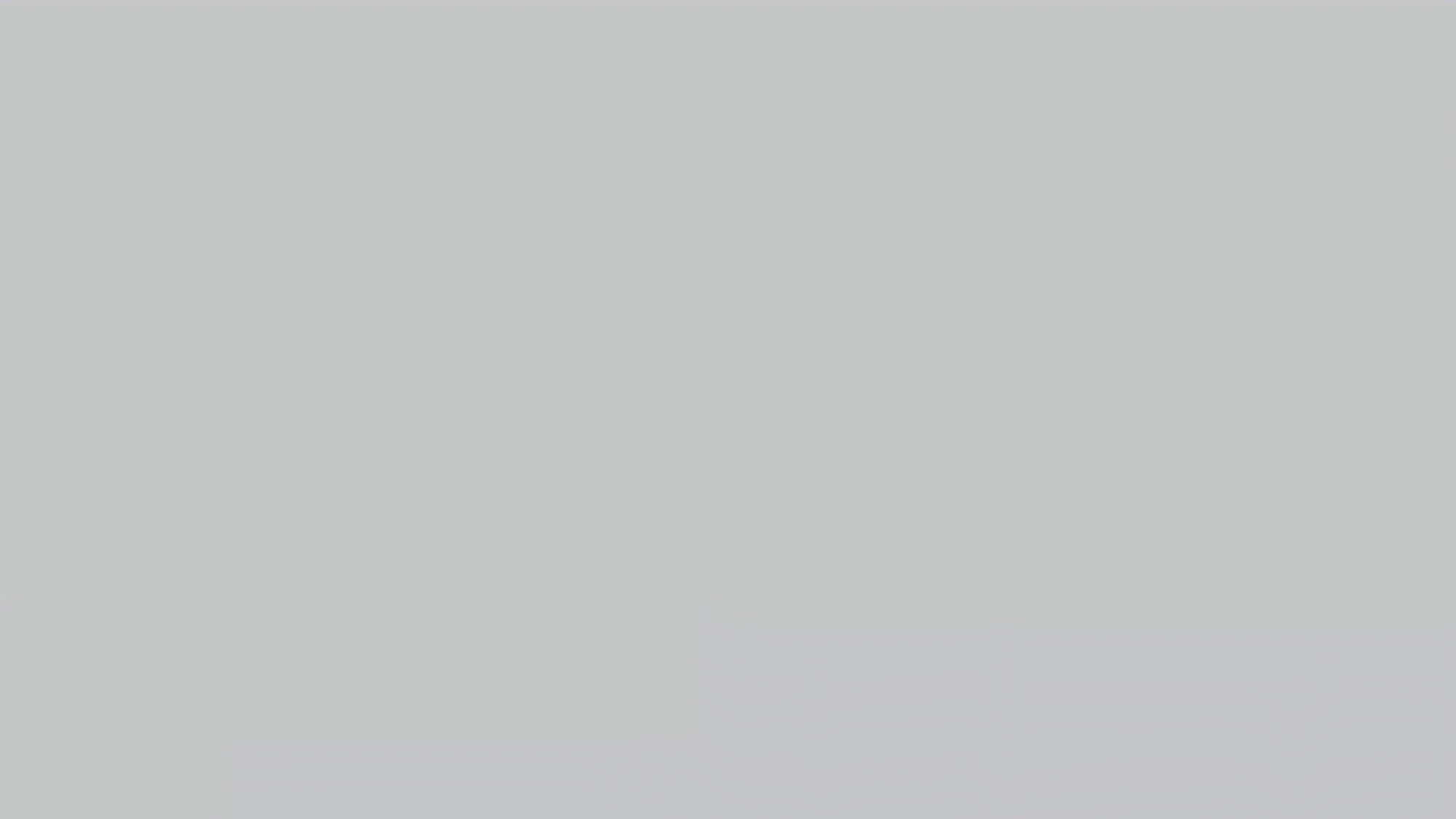 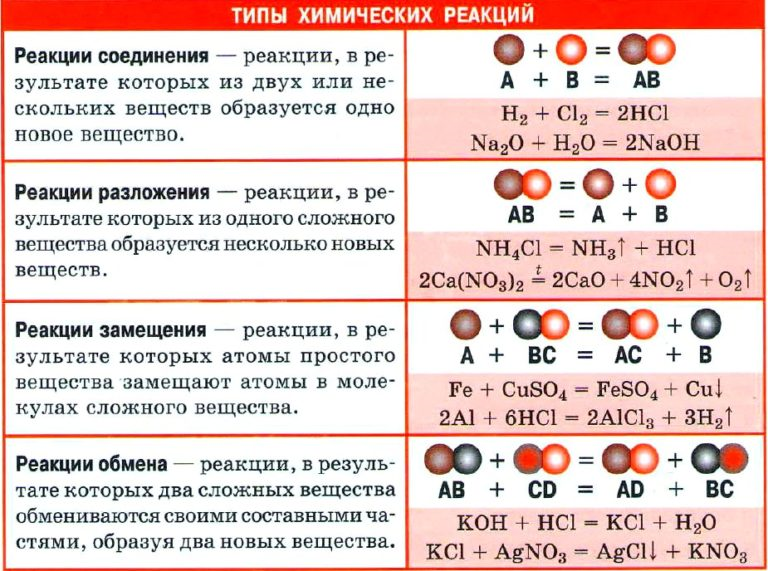 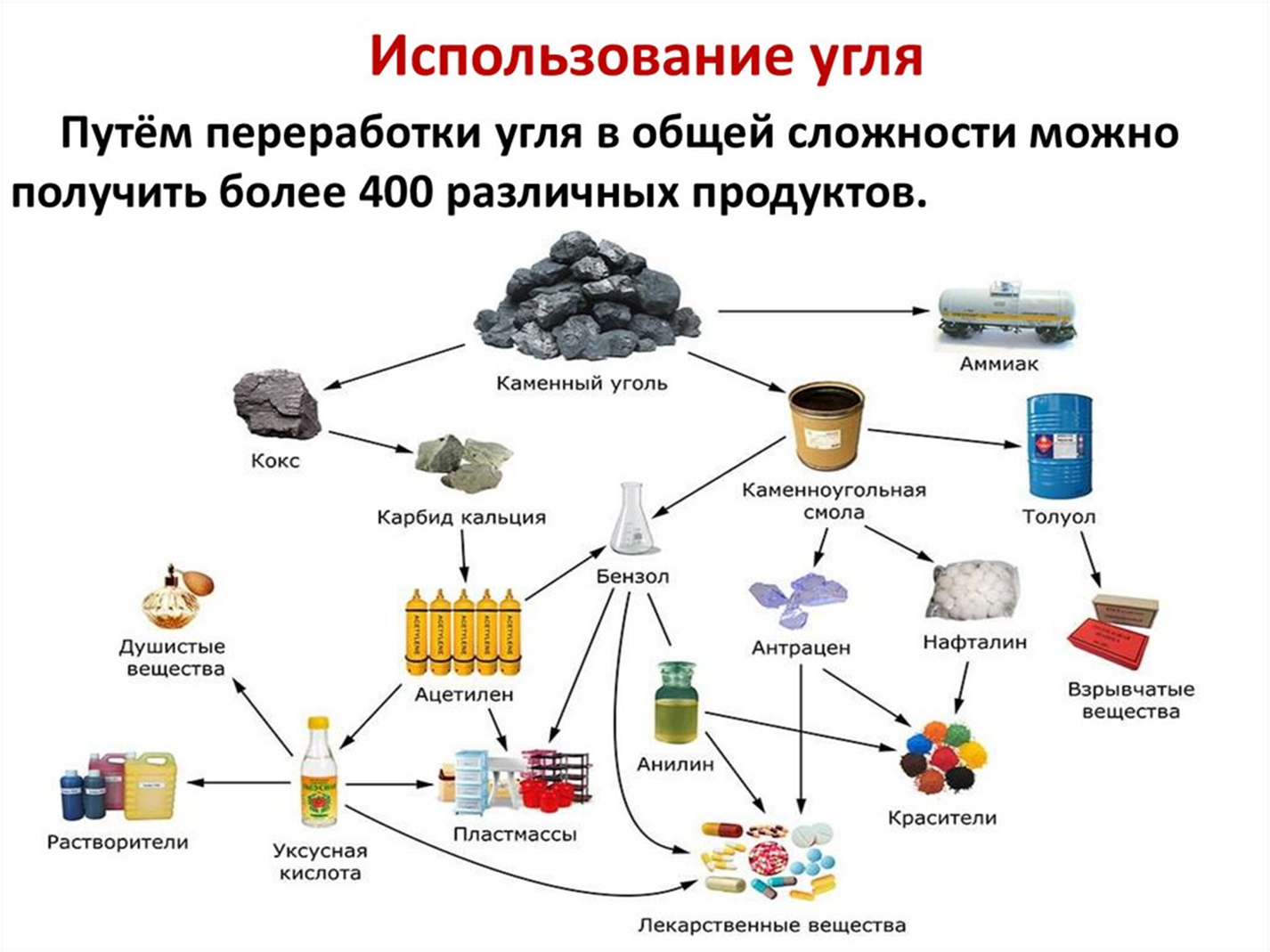 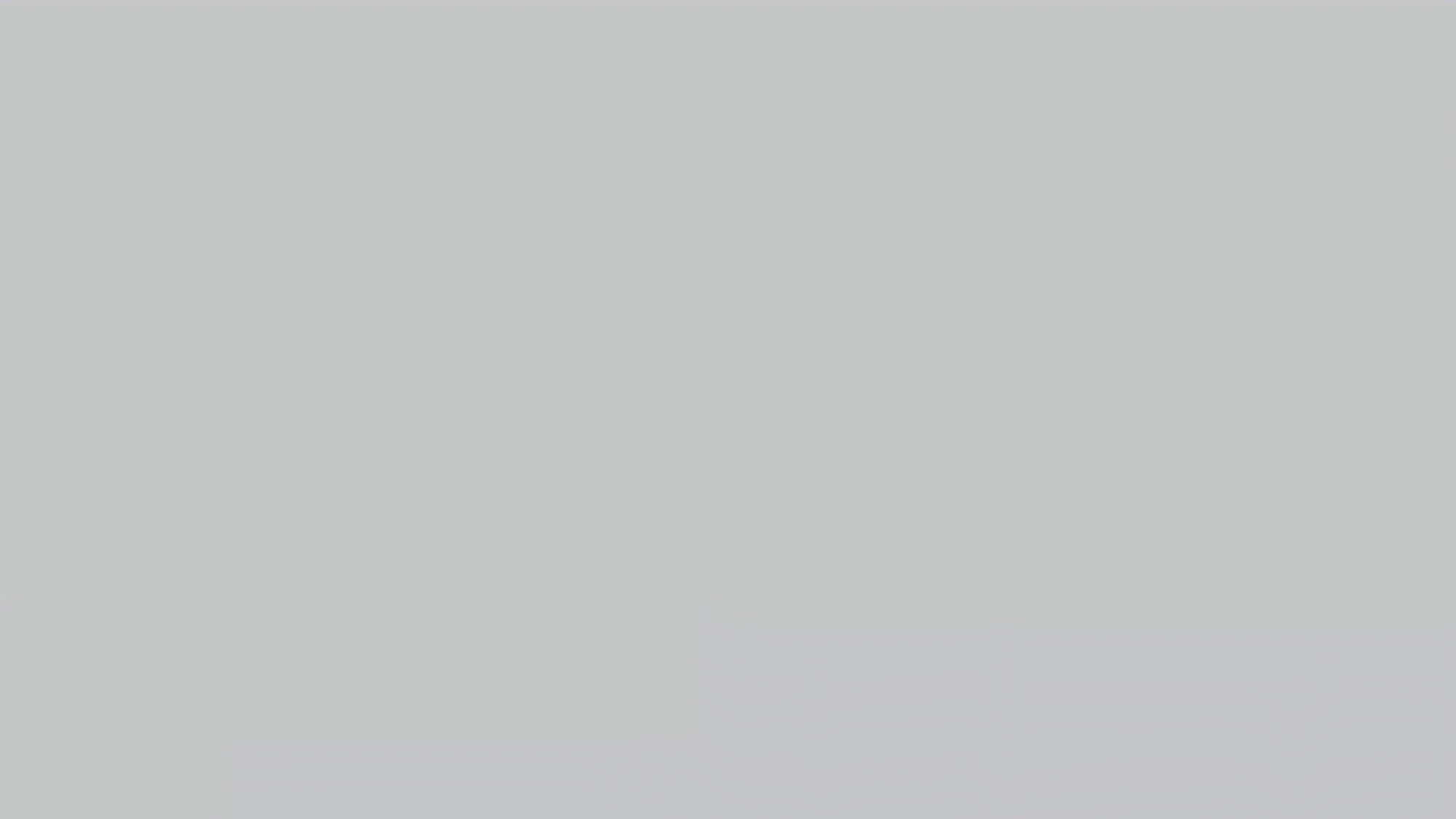 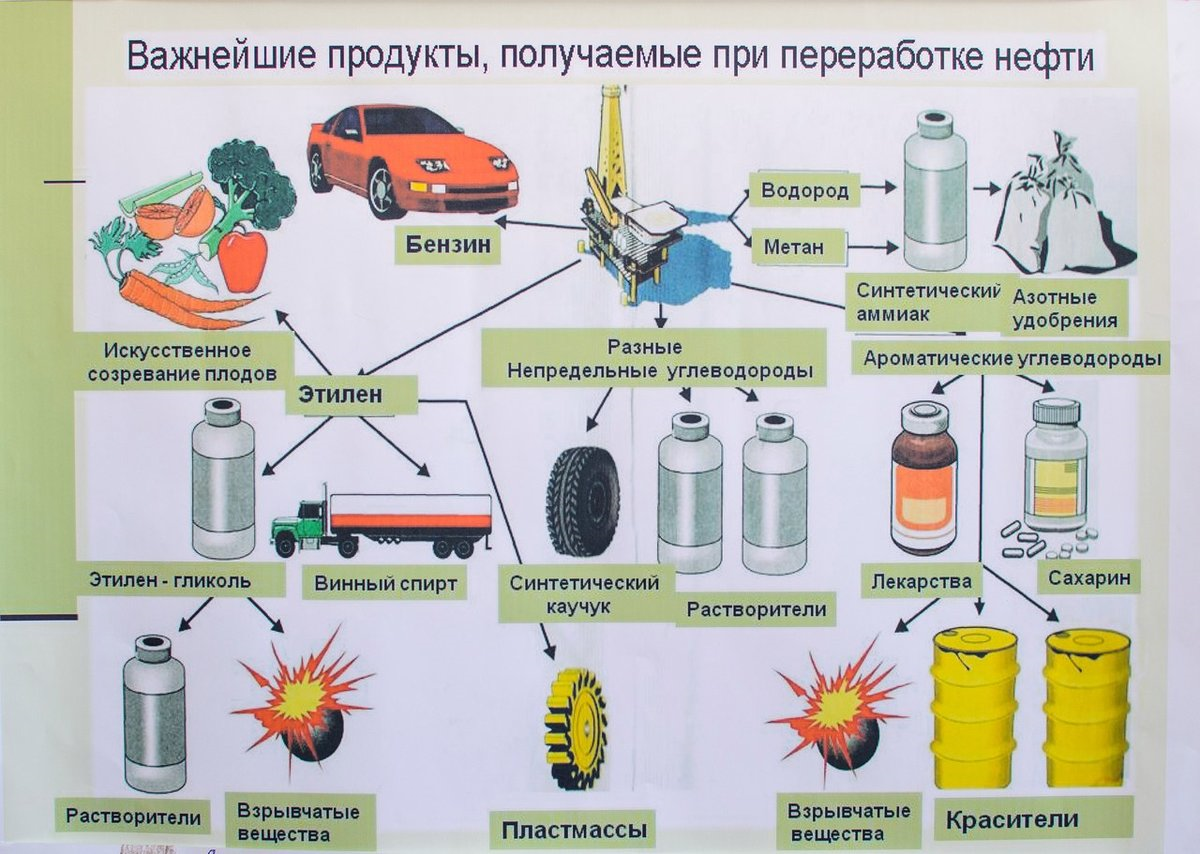 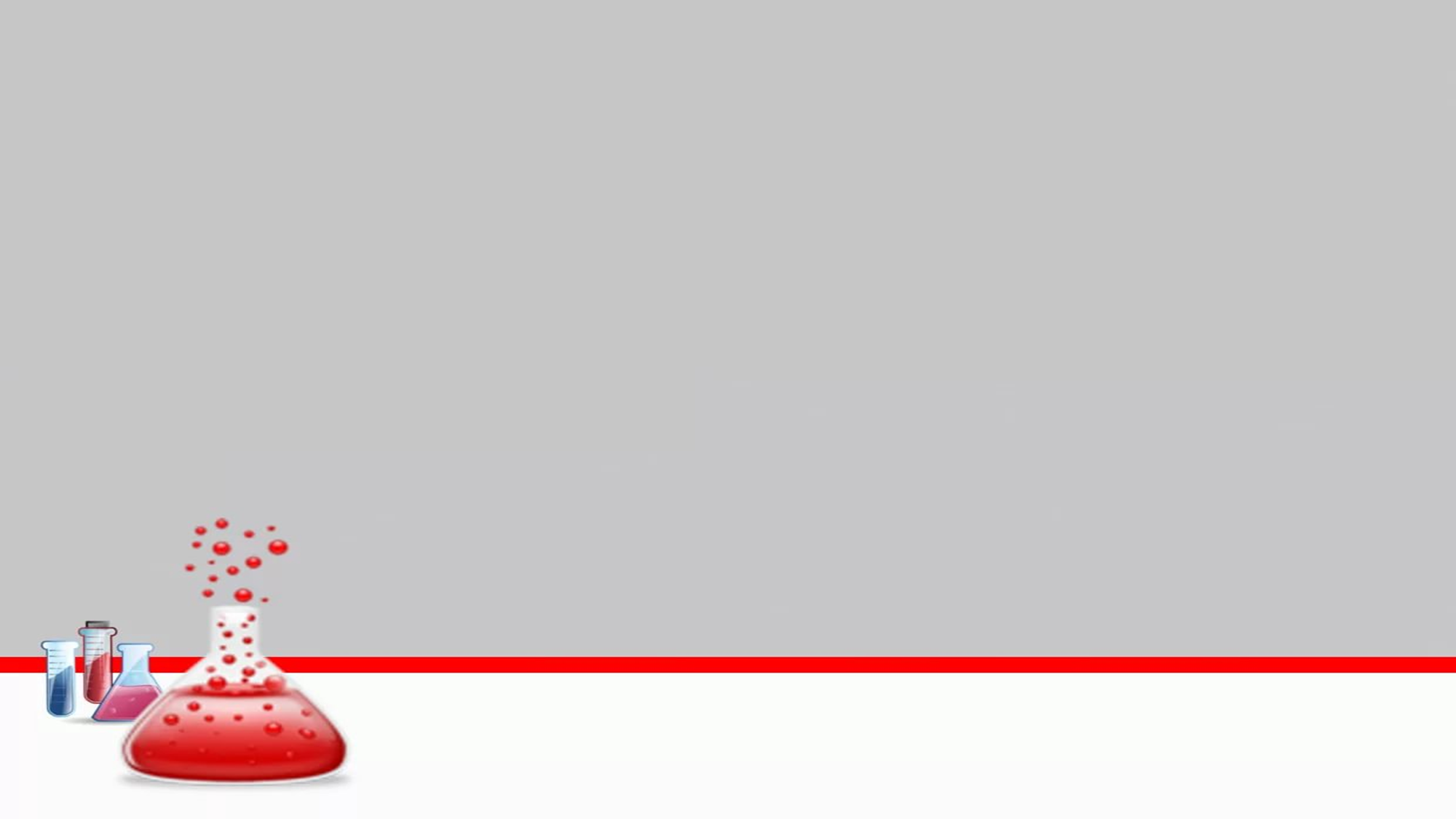 Химия – наука  о веществах, их свойствах и превращениях.
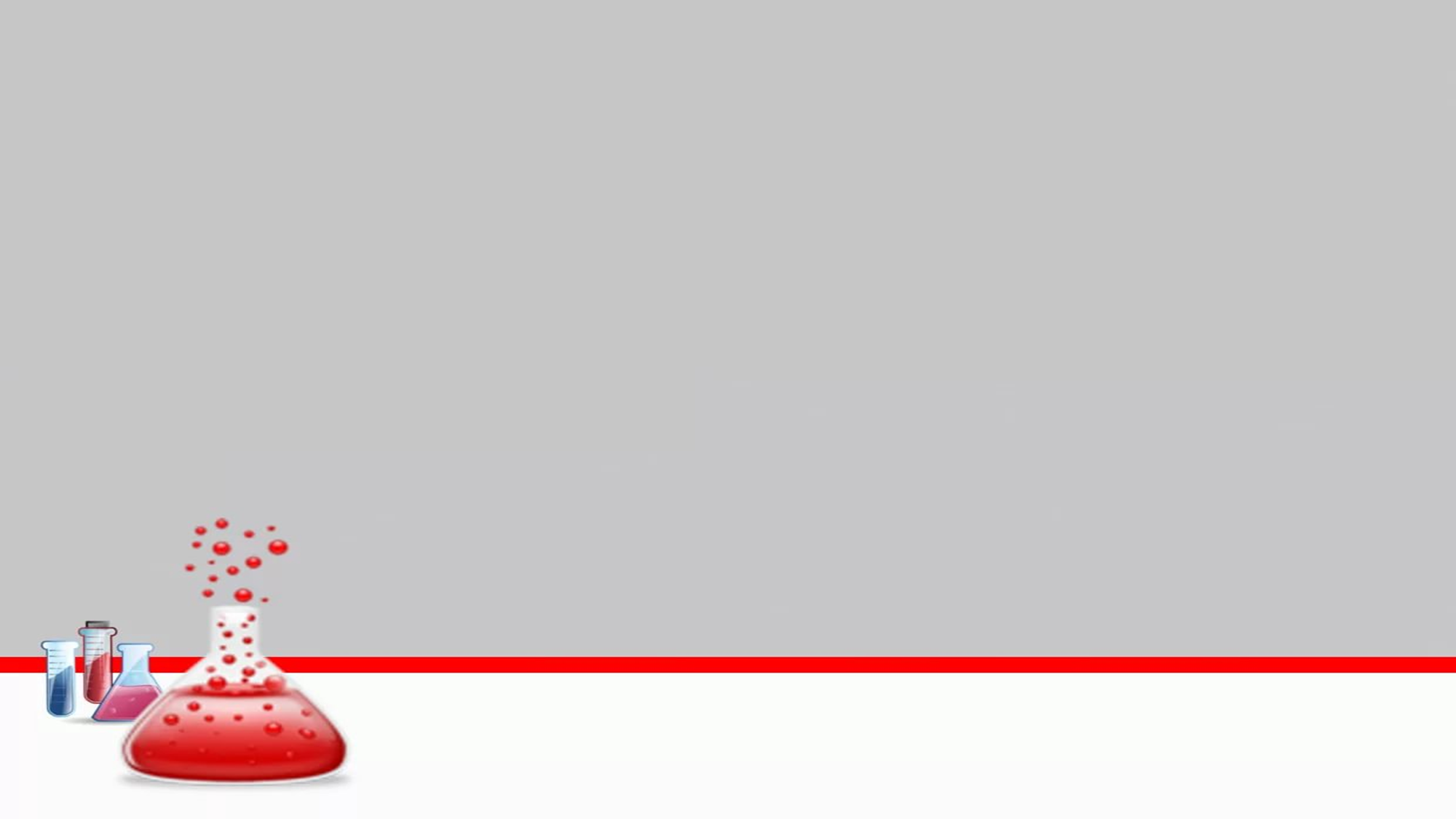 Свойства – это признаки, 
по которым одни вещества отличаются от других
Физические свойства
Химические свойства
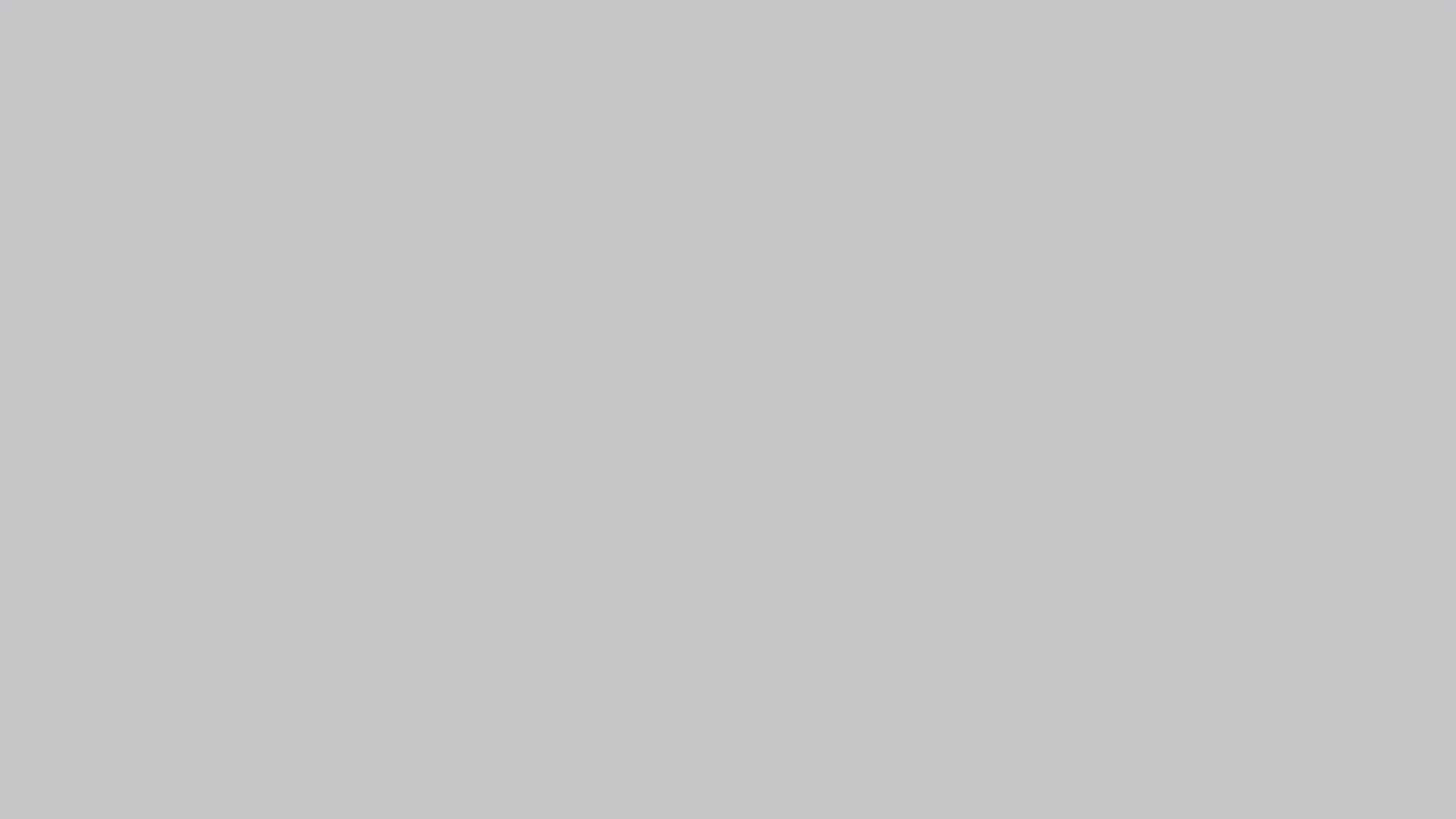 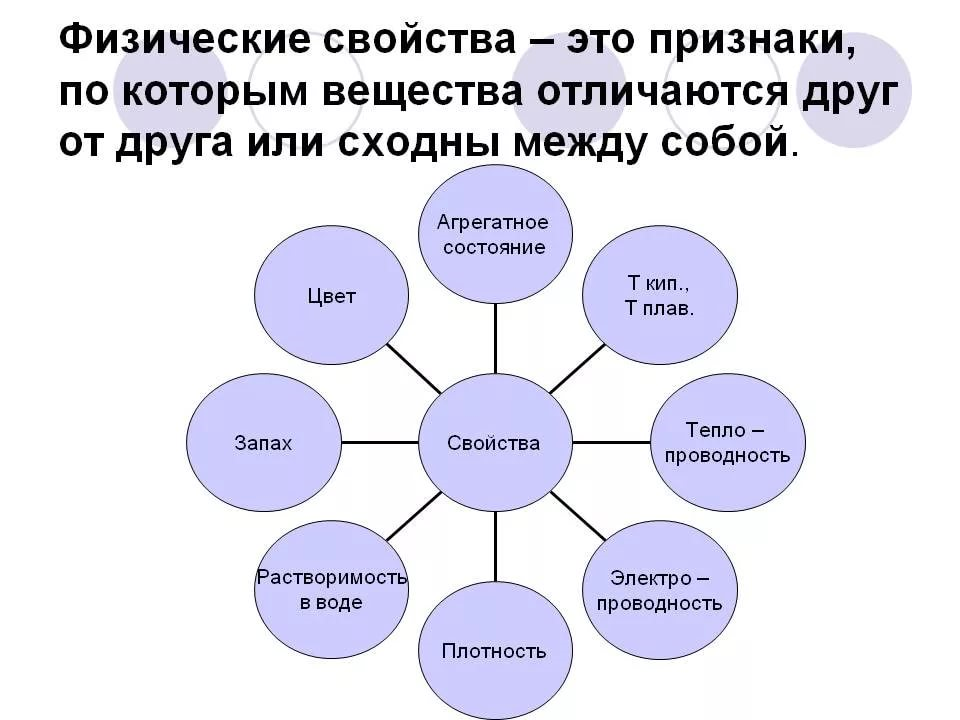 Физические
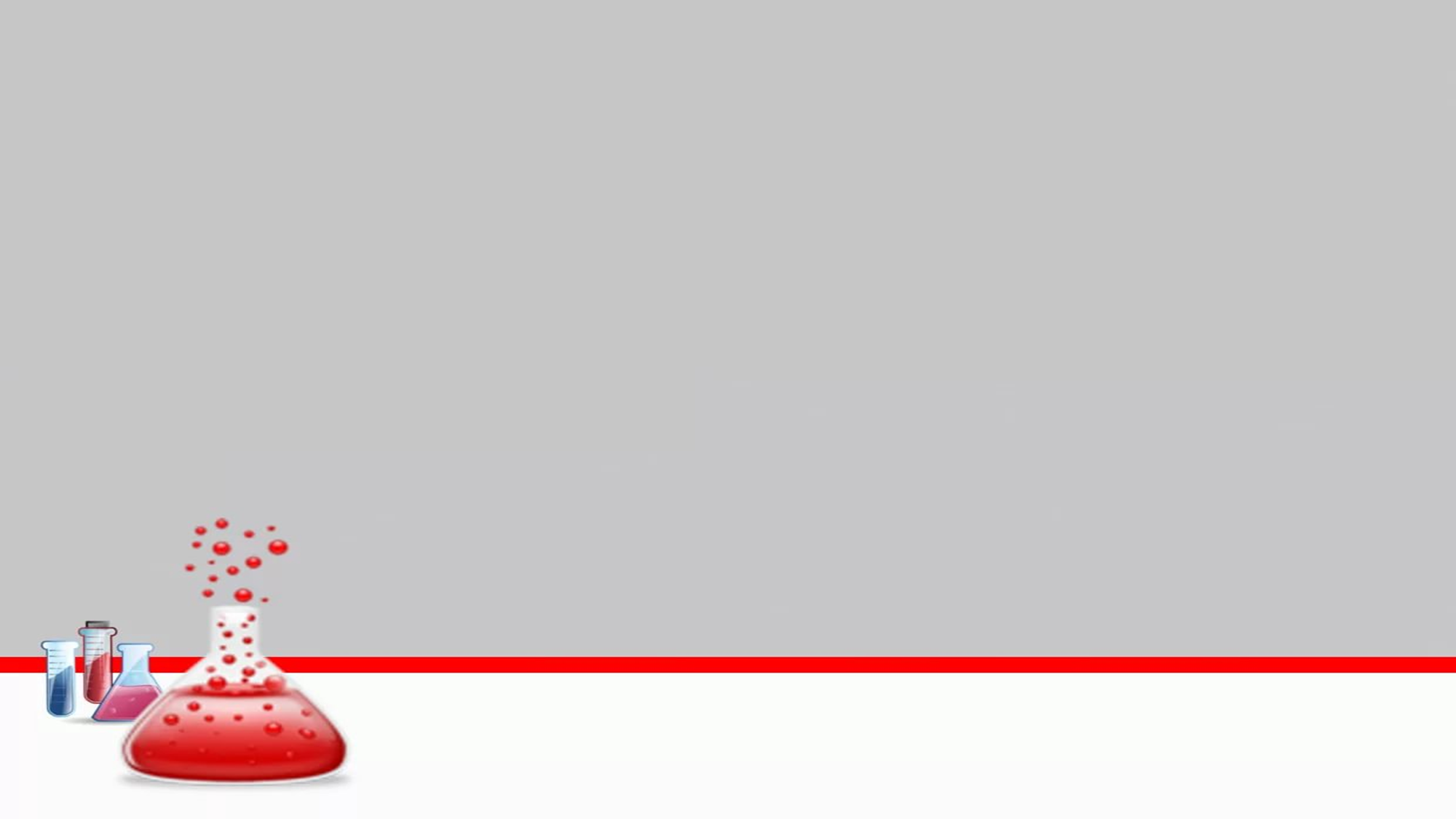 Химические свойства – это способность веществ взаимодействовать друг с другом, образуя при этом новые вещества
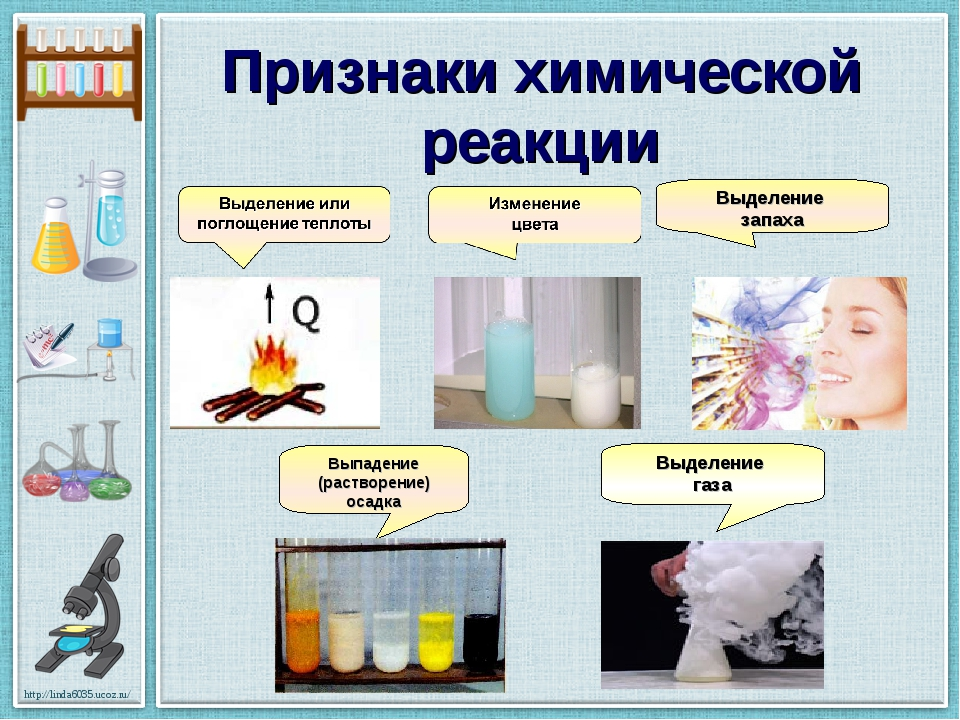 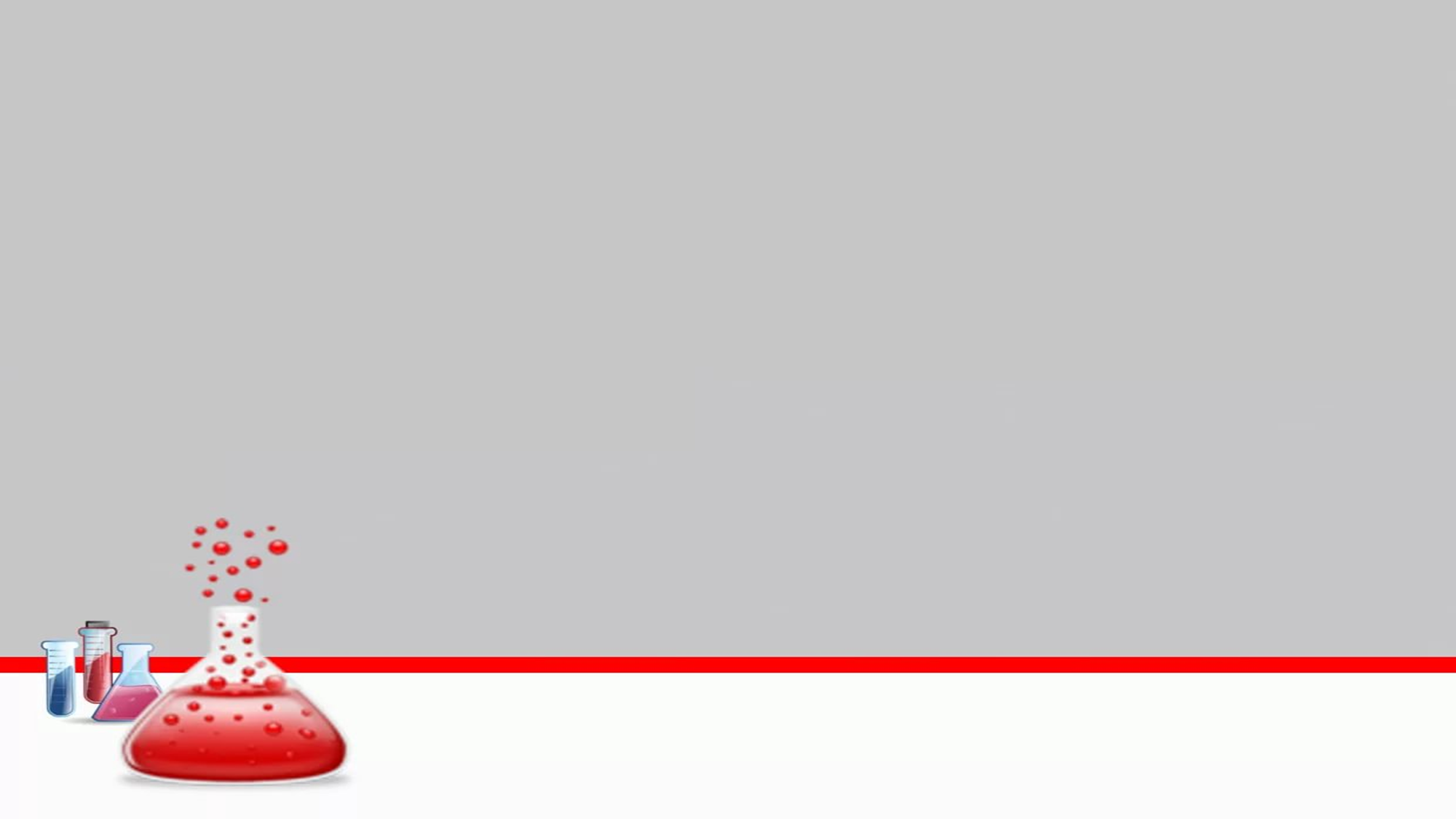 Задание №1.Вспомните физические свойства бензина и воды и ответьте на вопрос: «По каким физическим свойствам они отличаются друг от друга?»А) Запах;Б) Цвет;В) Агрегатное состояние;Г) Плотность.
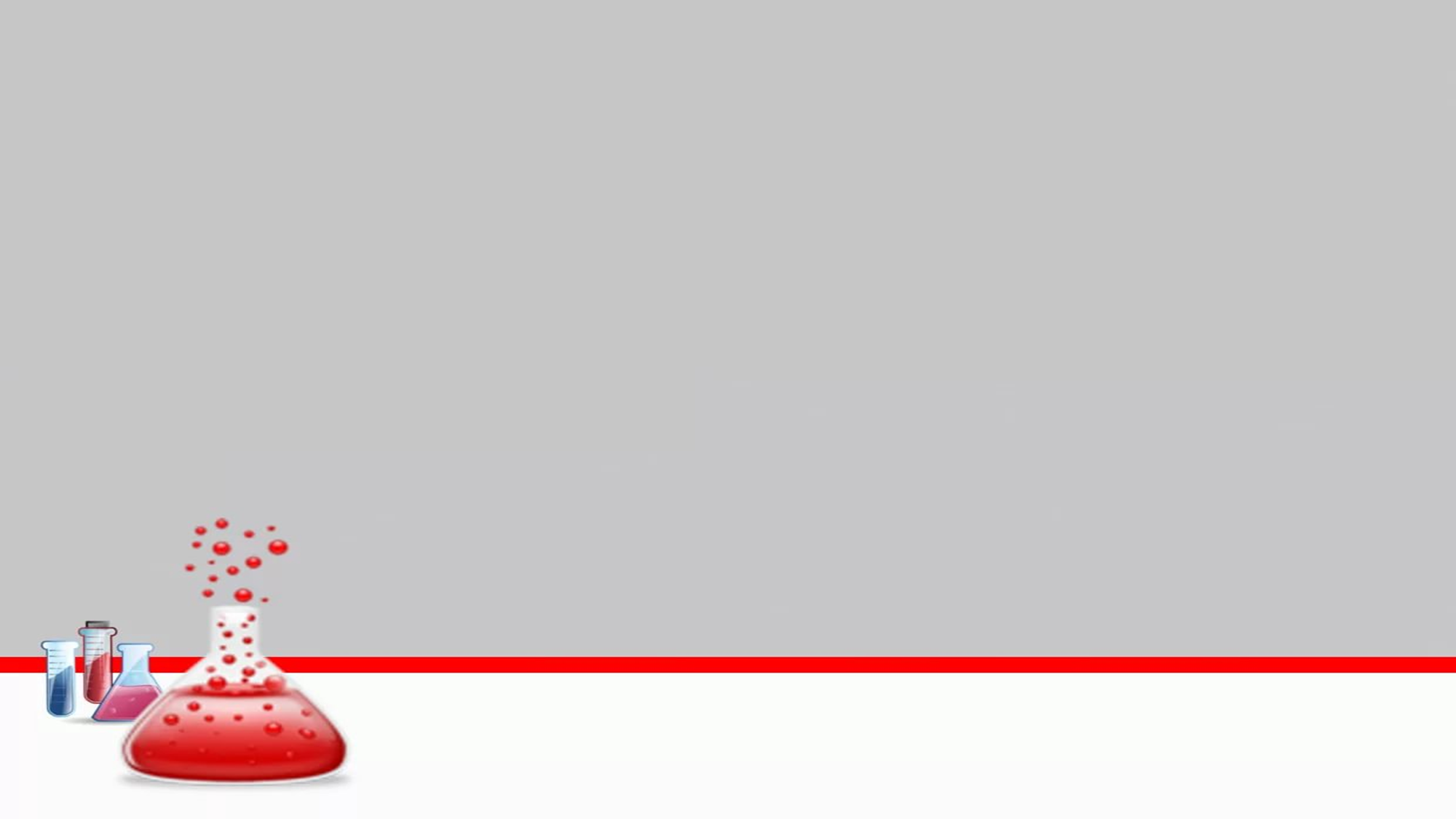 Задание №2 
Выпишите из предложенного списка только "вещества".А) карандашБ) графитВ) снежинкаГ) полиэтиленД) линейкаЕ) гвоздьЖ) железо
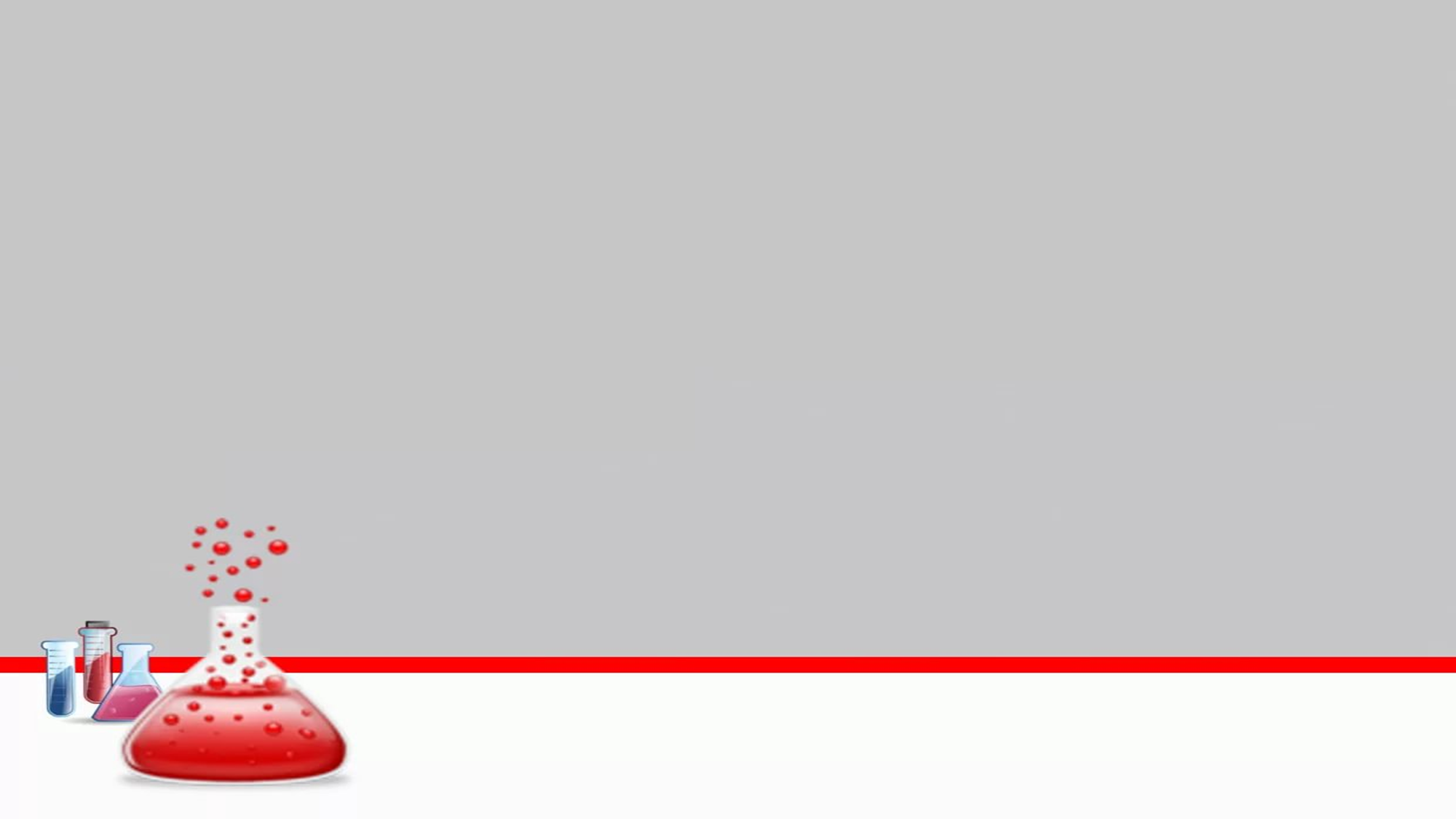 Домашнее задание!!! § 1, упр.1 (устно)